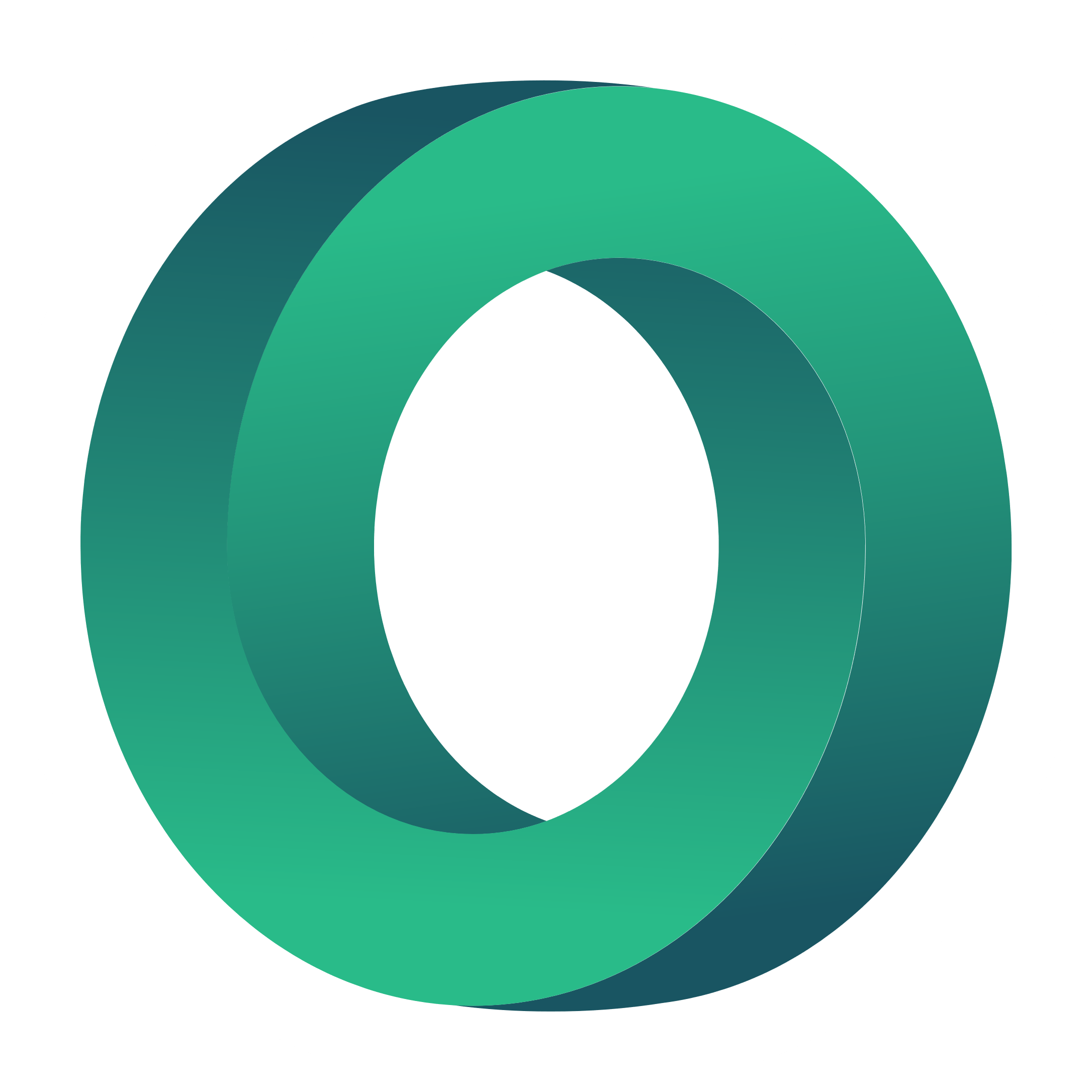 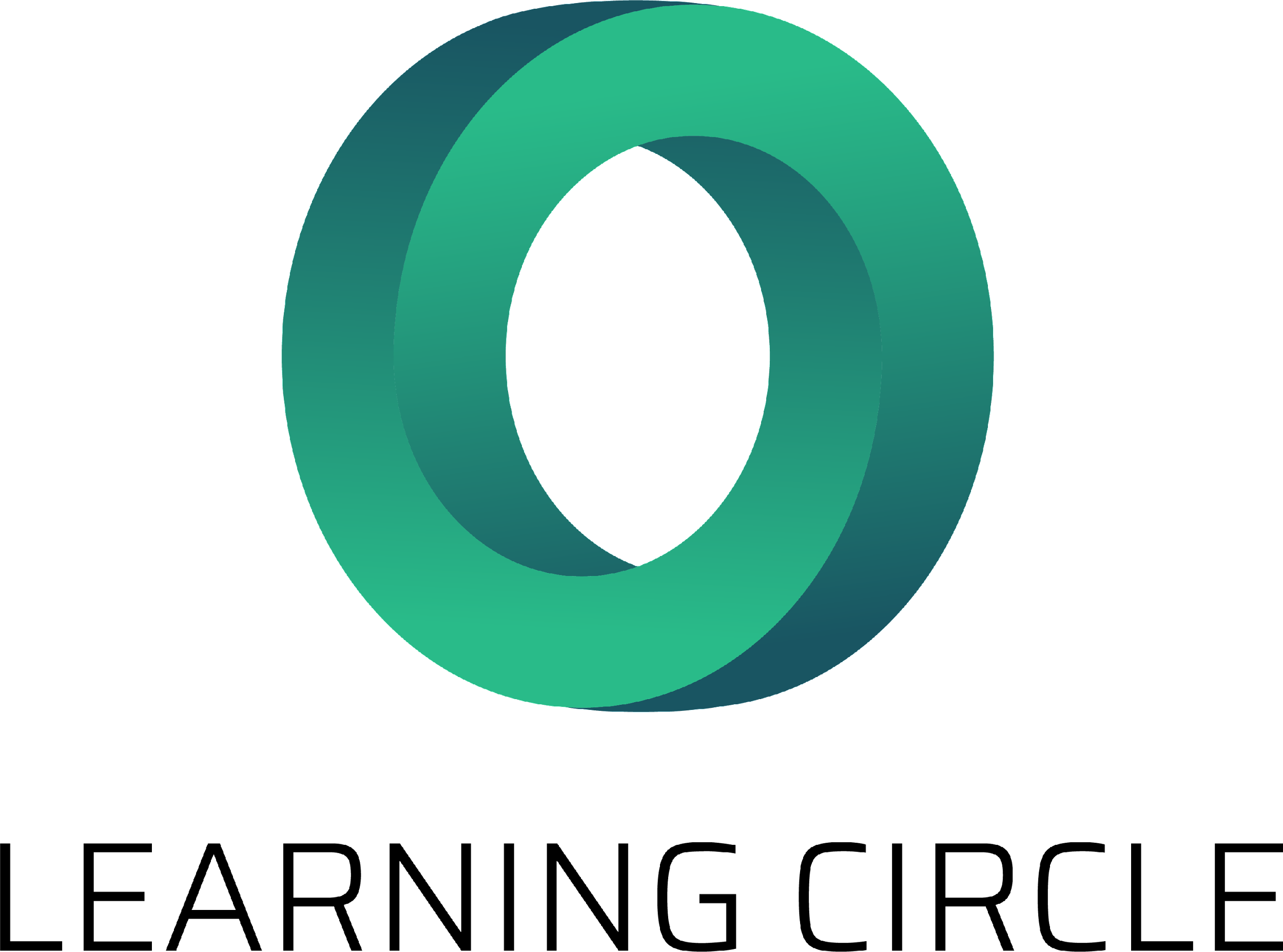 IO1: Berufsbegleitendes AusbildungsprogrammModul 1: Unternehmertum und soziales Unternehmertum - PPT3
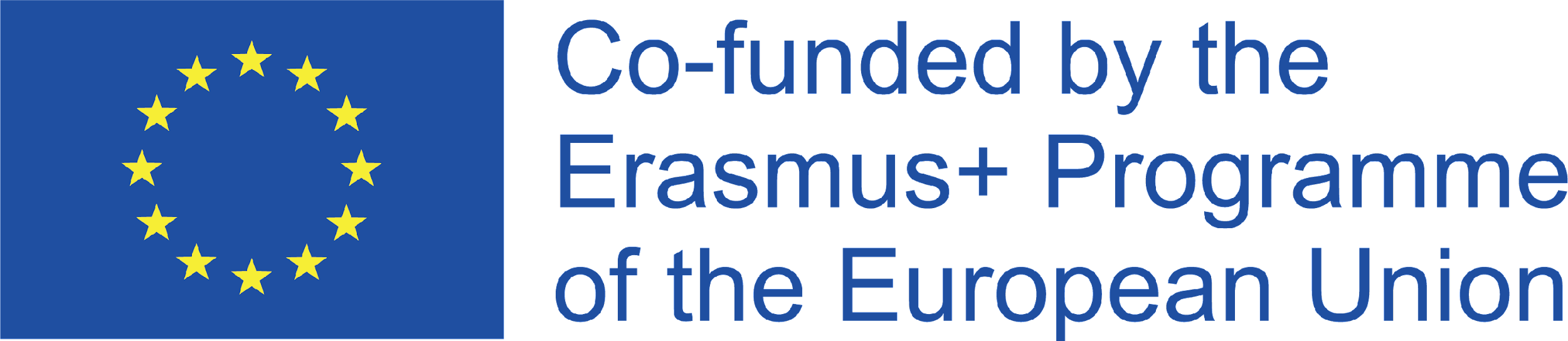 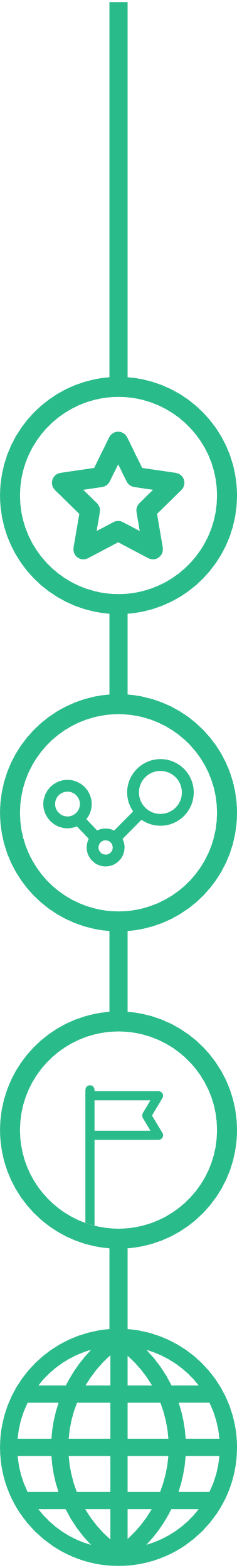 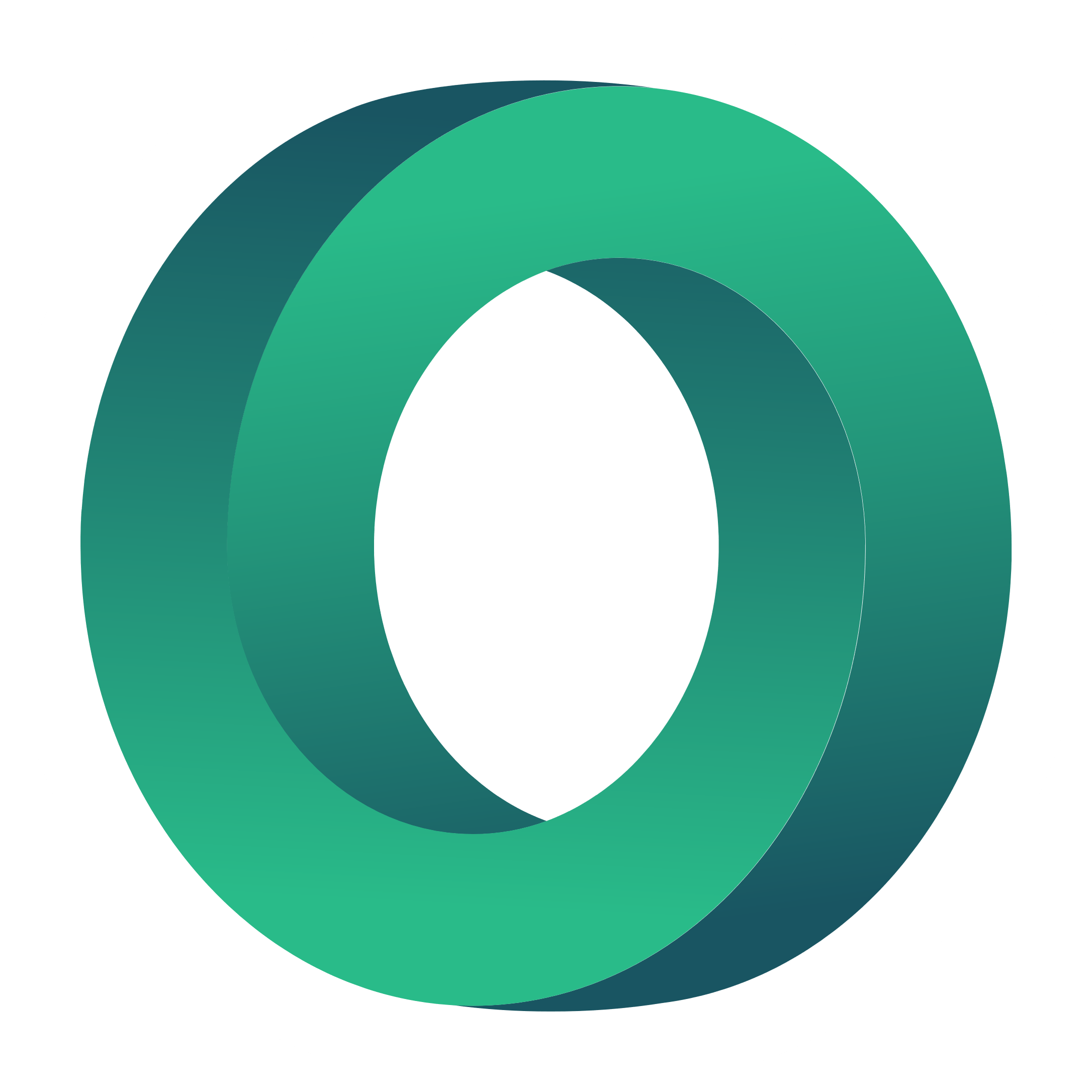 Modul 1: Inhalt
1
Unternehmertum und soziales Unternehmertum
Identifizierung der Probleme in Ihrer Gemeinde
2
3
Fallstudie: Die Vision und Mission eines Sozialunternehmens verstehen
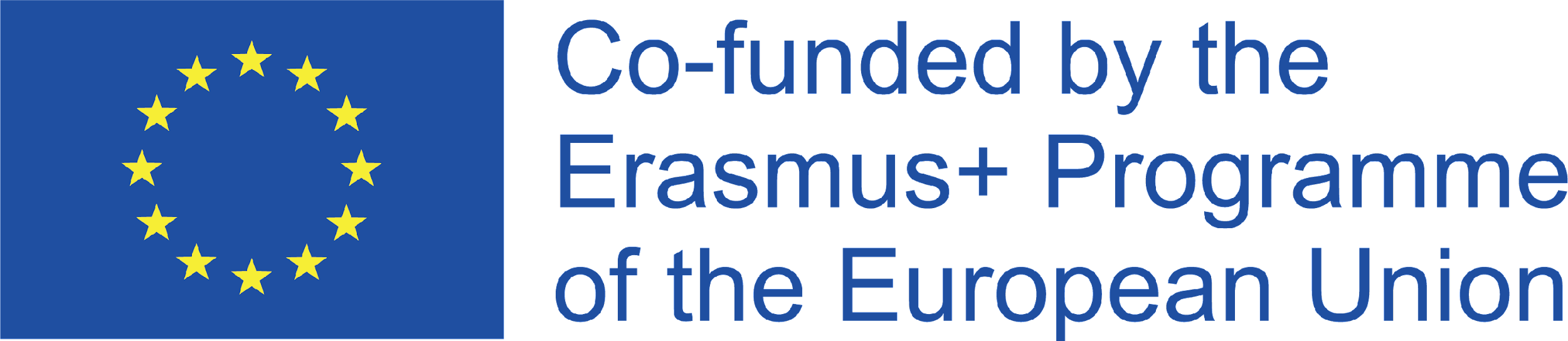 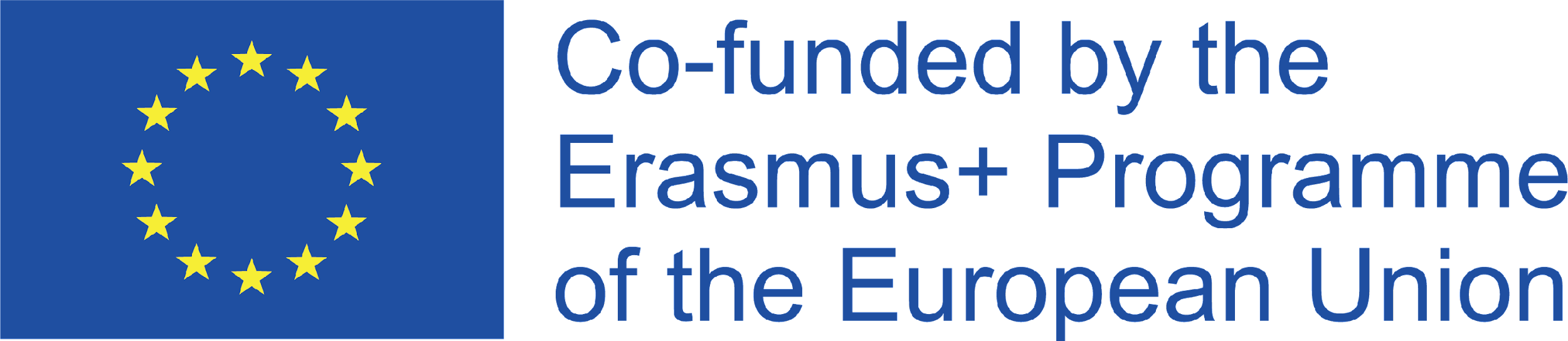 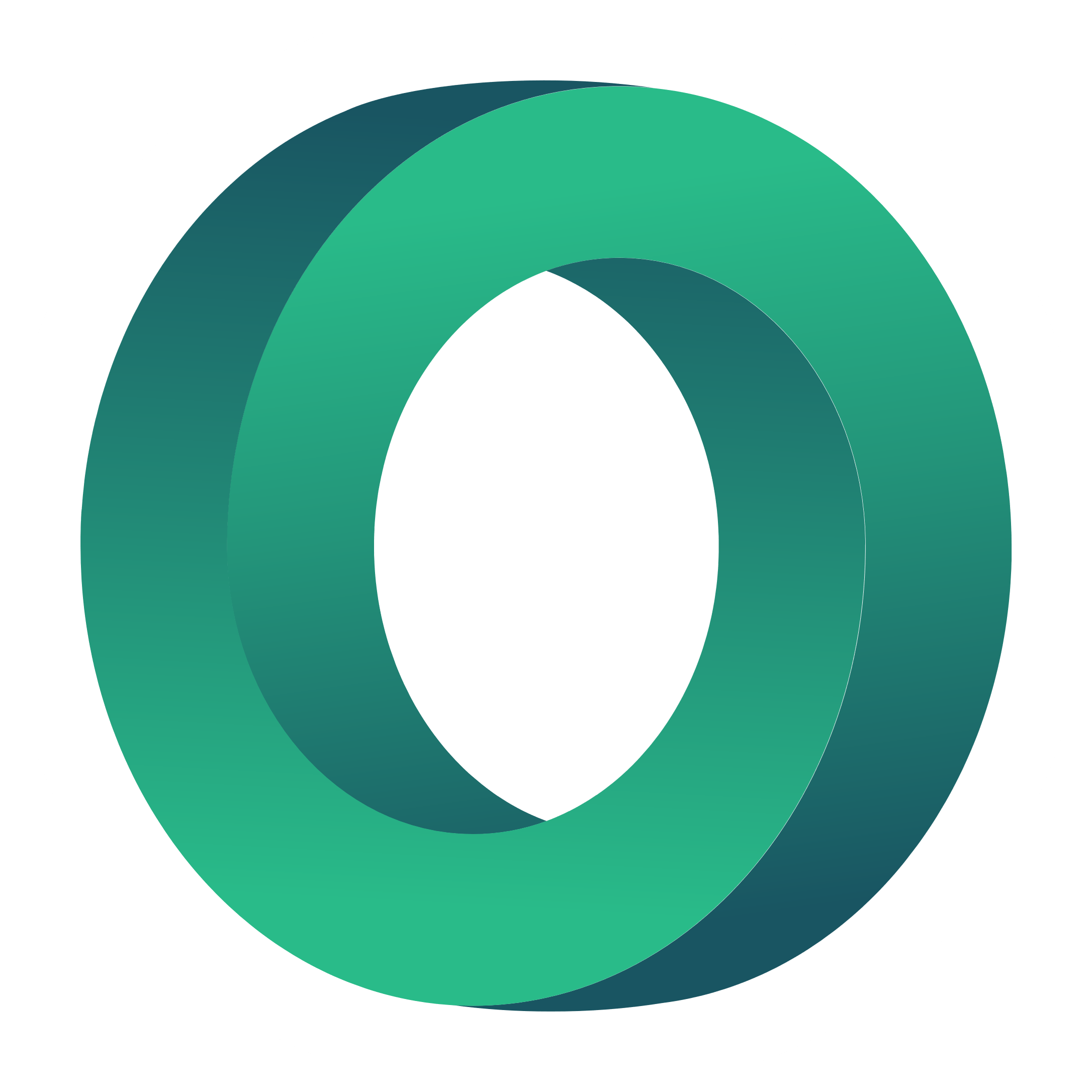 ZIELE
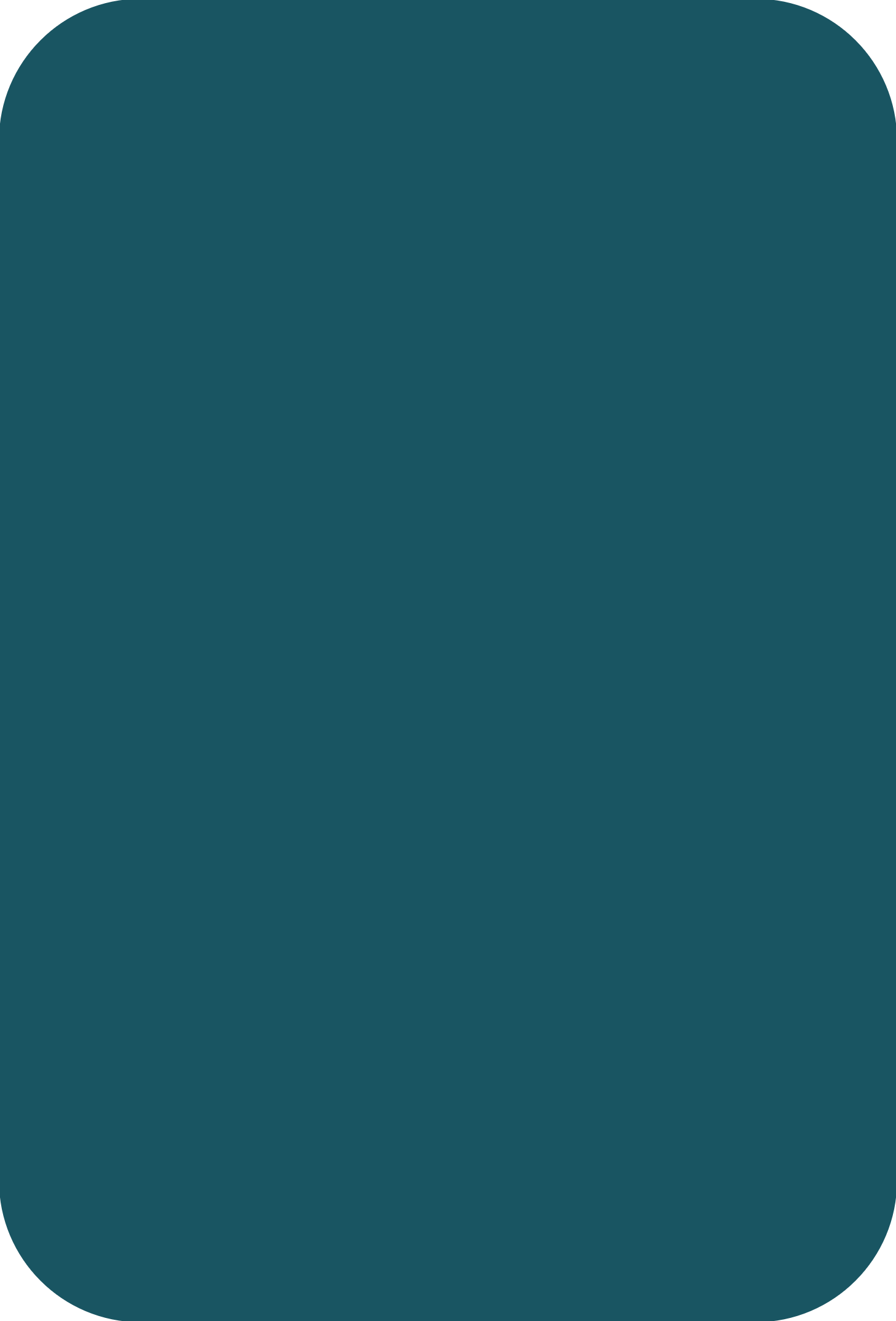 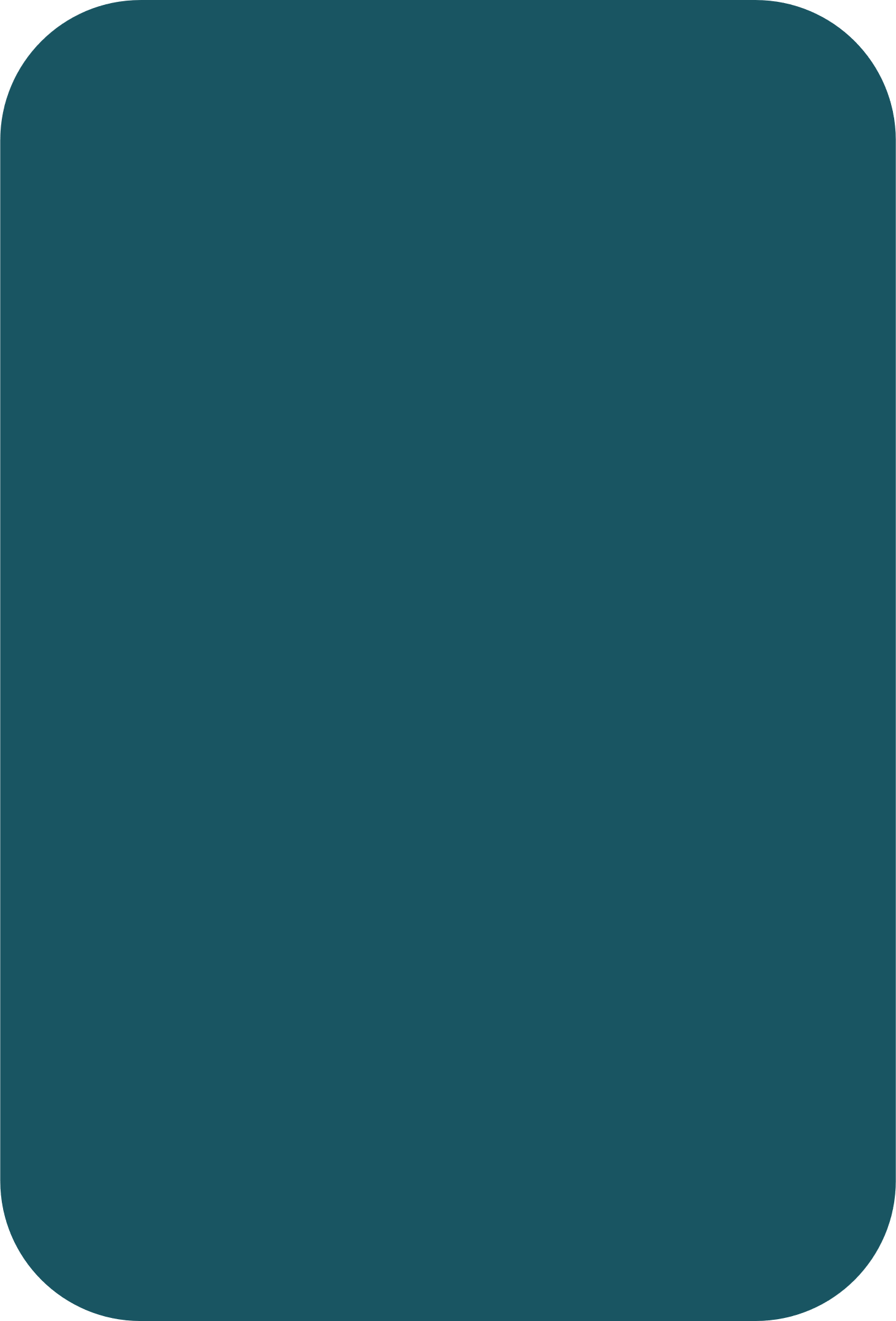 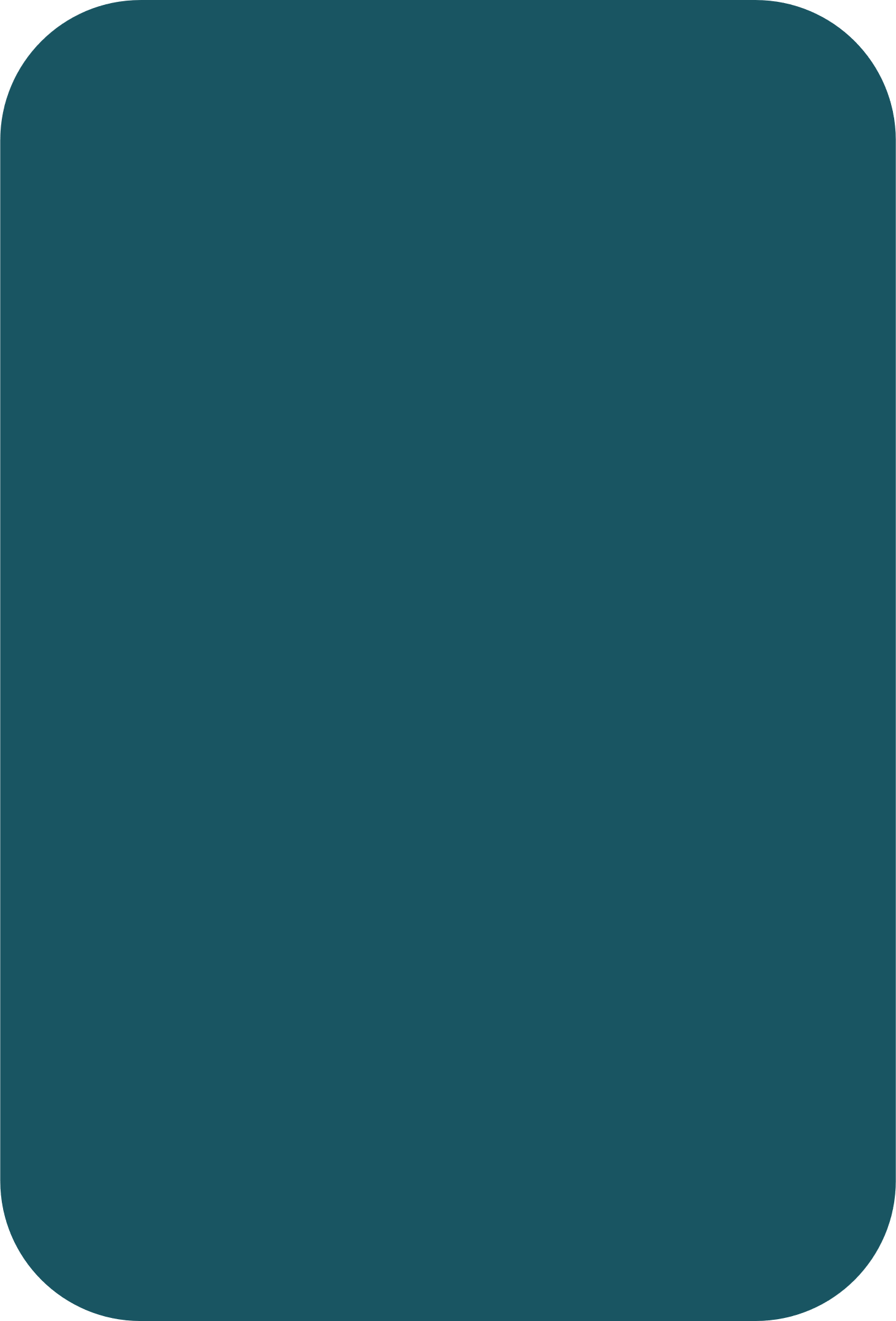 VERSTEHEN
ARBEIT
FRAGEN SIE SICH SELBST
Fragen Sie sich selbst, welche Kompetenzen Sie für unternehmerisches Handeln besitzen
Die Werte, die Vision und der Auftrag eines Sozialunternehmens
Arbeit an einer echten Fallstudie
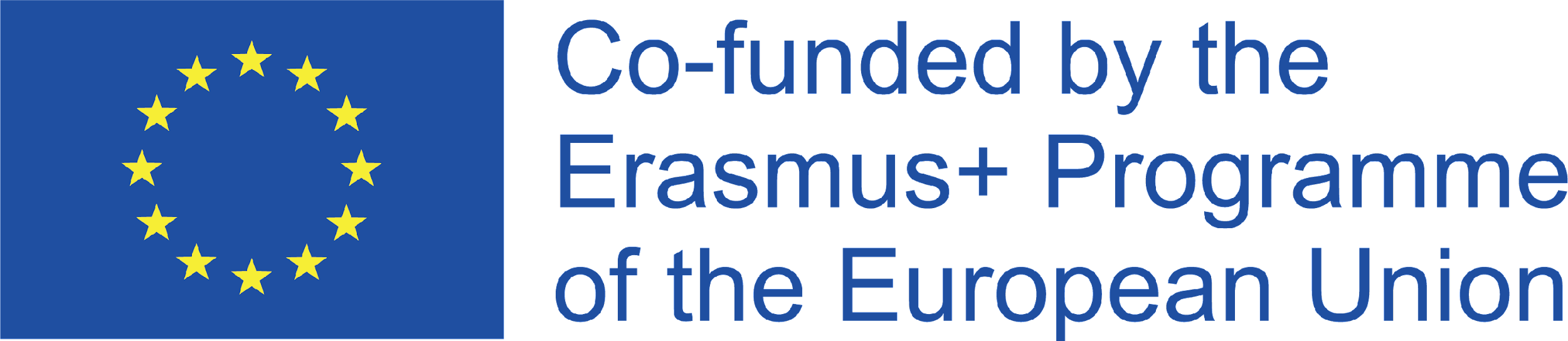 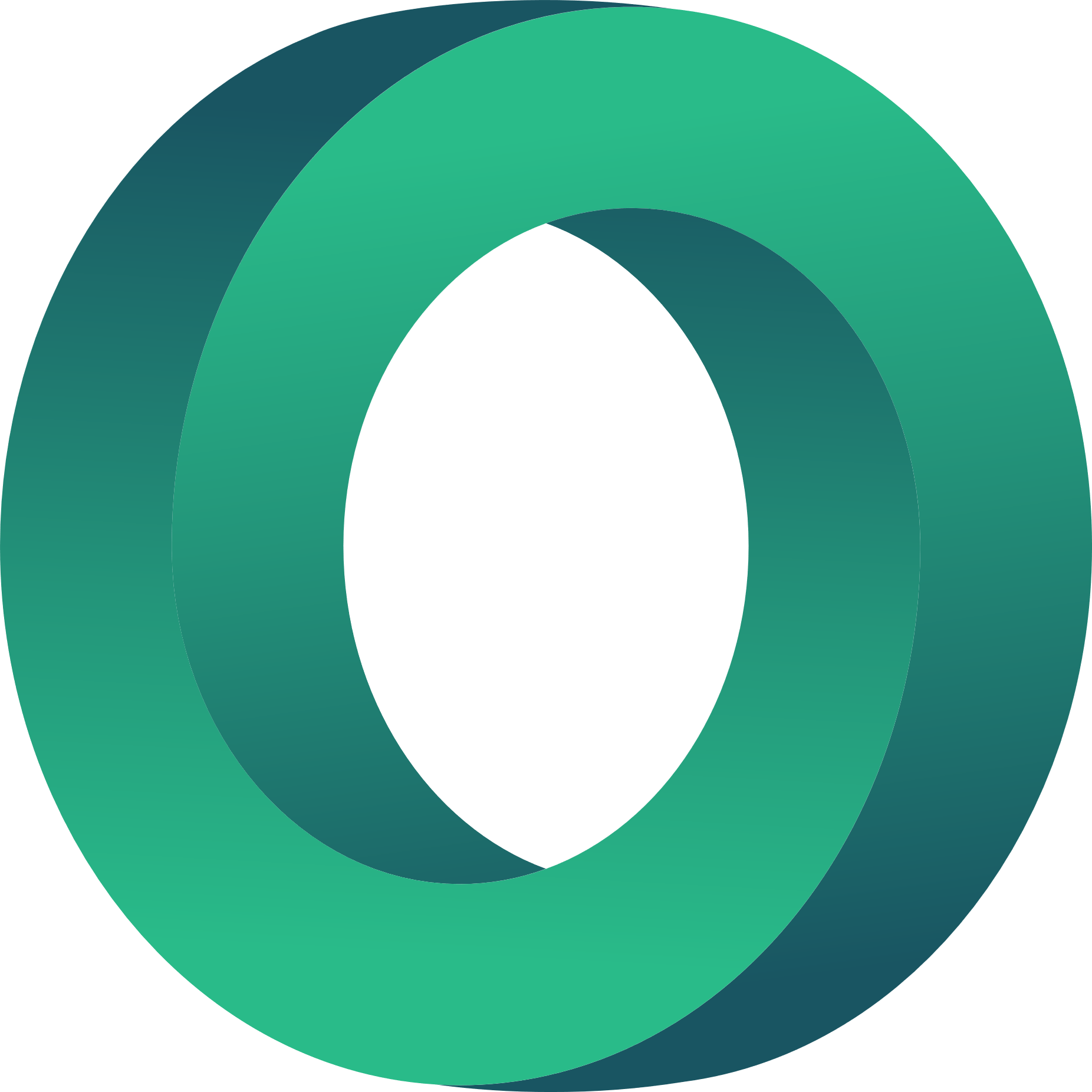 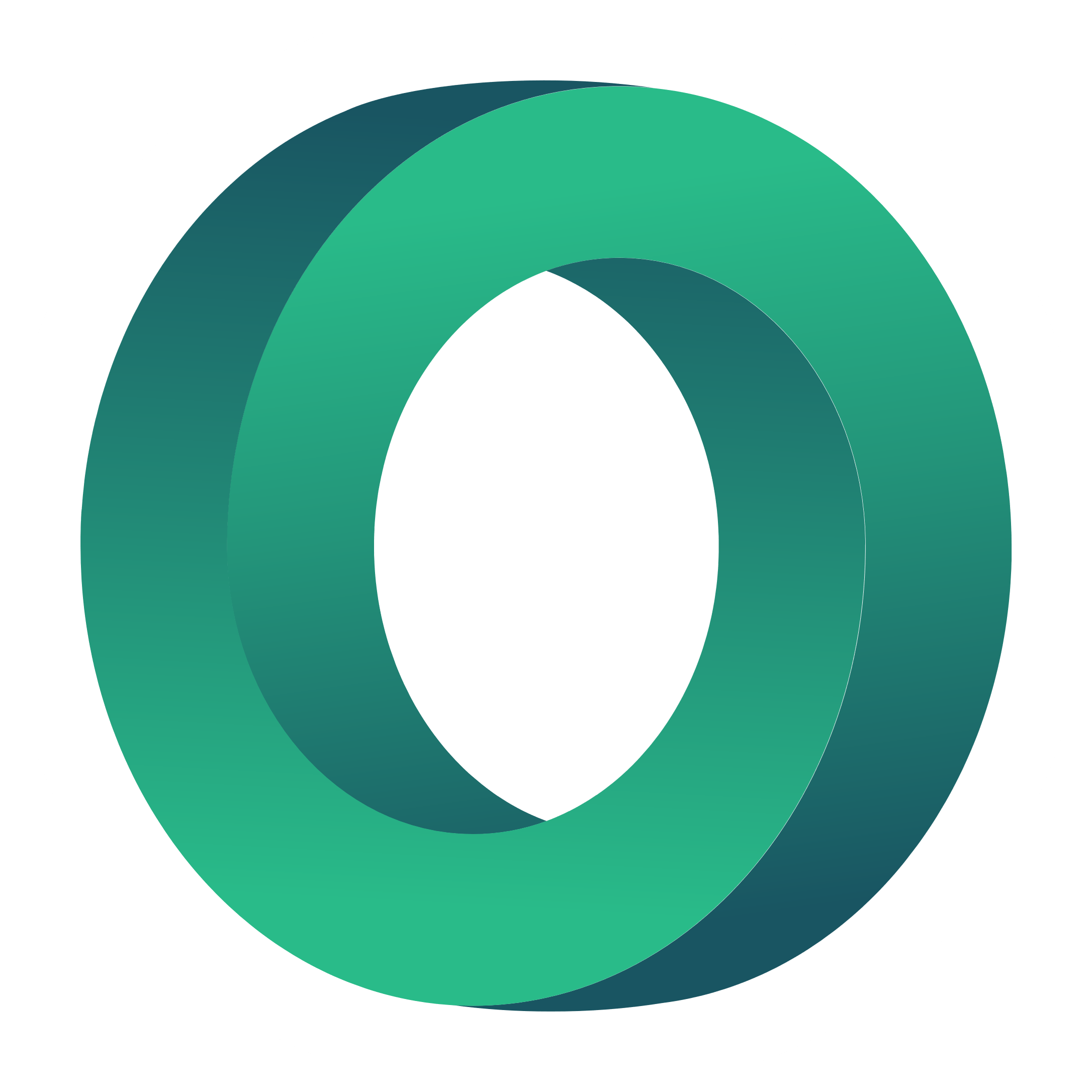 Fallstudie: Patagonia
Patagonia, Inc. ist ein amerikanischer Einzelhändler für Outdoor-Bekleidung, der 1973 von Yvon Chouinard gegründet wurde und seinen Sitz in Ventura, Kalifornien, hat.
Nach einer langen Geschichte der Nachhaltigkeit, die 1973 begann, wurde Patagonia im Januar 2012 als erstes kalifornisches Unternehmen eine Benefit Corporation - ein rechtlicher Rahmen, der es auftragsorientierten Unternehmen wie Patagonia ermöglicht, diesen Status zu behalten, während sie wachsen und sich verändern. Das Unternehmen ist außerdem eine zertifizierte B Corporation. Um sich als B-Corporation zu qualifizieren, muss ein Unternehmen eine explizite soziale oder ökologische Mission haben und eine rechtlich bindende treuhänderische Verantwortung, die Interessen der Arbeiter, der Gemeinschaft und der Umwelt sowie der Aktionäre zu berücksichtigen. Um die B-Corp-Zertifizierung aufrechtzuerhalten, müssen sie ihre Qualifikationen alle drei Jahre aktualisieren und überprüfen.
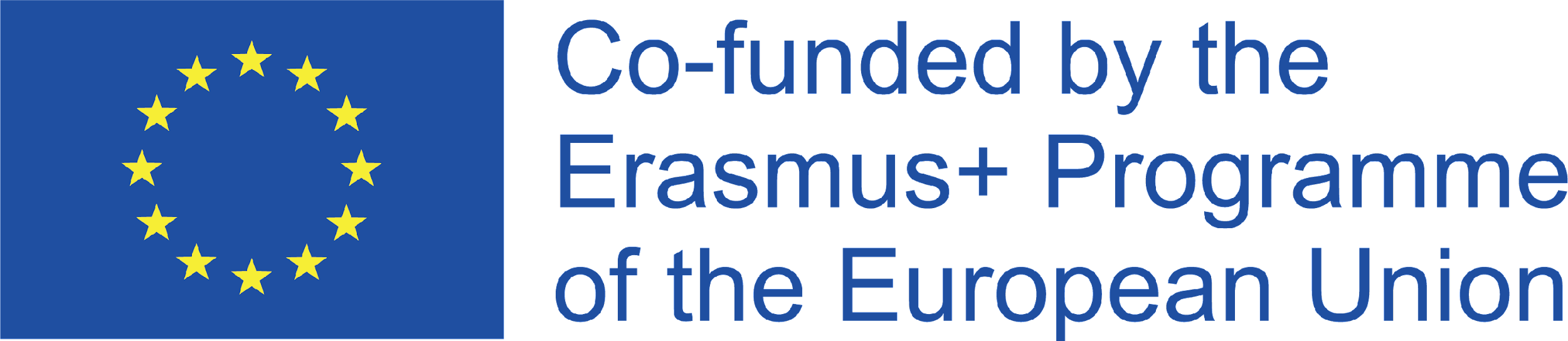 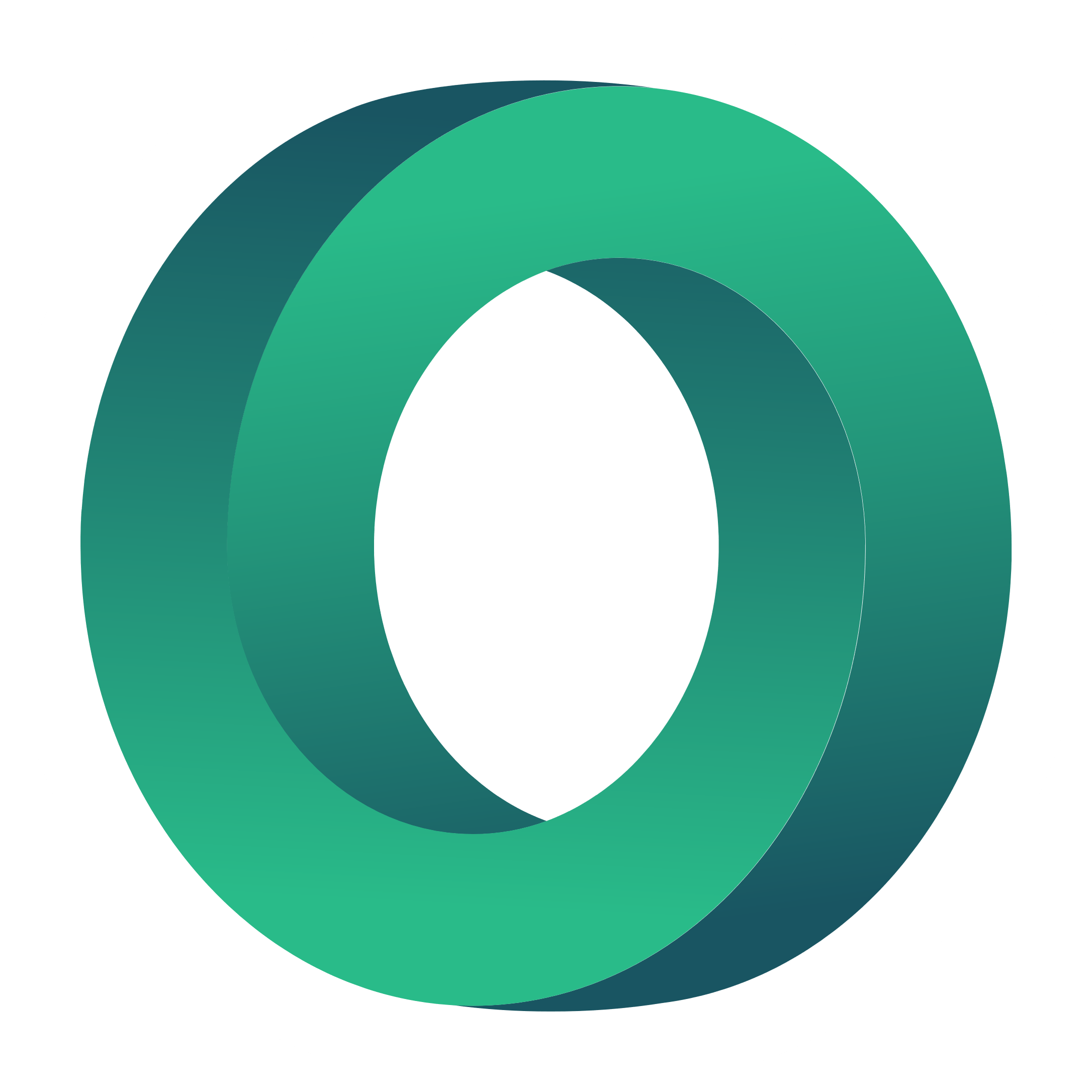 KERNWERTEhttps://www.patagonia.com/core-values/
Unsere Werte spiegeln die Werte eines Unternehmens wider, das von einer Gruppe von Kletterern und Surfern gegründet wurde, und den minimalistischen Stil, den sie in ihrem Leben und bei ihren Sportarten pflegen.
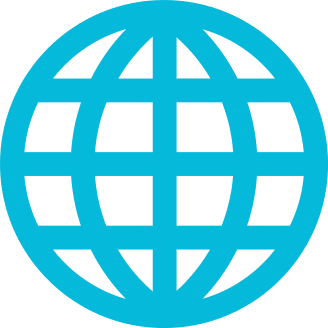 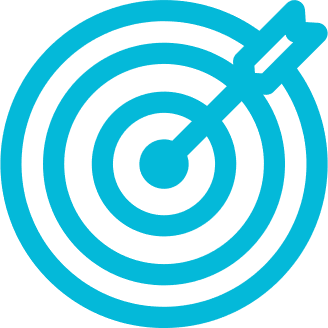 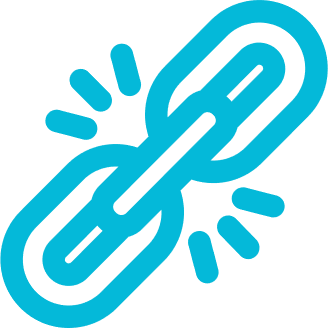 Wirtschaft zum Schutz der Natur nutzen
Das beste Produkt herstellen
keinen unnötigen Schaden verursachen
Wir wissen, dass unsere Geschäftstätigkeit - von der Beleuchtung von Geschäften bis zum Färben von Hemden - Teil des Problems ist. Wir arbeiten ständig daran, unsere Geschäftspraktiken zu ändern und unsere Erkenntnisse weiterzugeben. Wir wissen aber auch, dass dies nicht ausreicht. Wir wollen nicht nur weniger Schaden anrichten, sondern auch mehr Gutes tun.
Unsere Kriterien für das beste Produkt beruhen auf Funktion, Reparierbarkeit und vor allem auf Langlebigkeit. Eine der direktesten Möglichkeiten, die Umweltauswirkungen zu begrenzen, sind Waren, die Generationen überdauern oder recycelt werden können, so dass die in ihnen enthaltenen Materialien in Gebrauch bleiben. Die Herstellung des besten Produkts ist wichtig für die Rettung unseres Planeten.
Die Herausforderungen, vor denen wir als Gesellschaft stehen, erfordern Führungsstärke. Sobald wir ein Problem erkennen, handeln wir. Wir nehmen Risiken in Kauf und handeln, um die Stabilität, Integrität und Schönheit des Lebensnetzes zu schützen und wiederherzustellen.
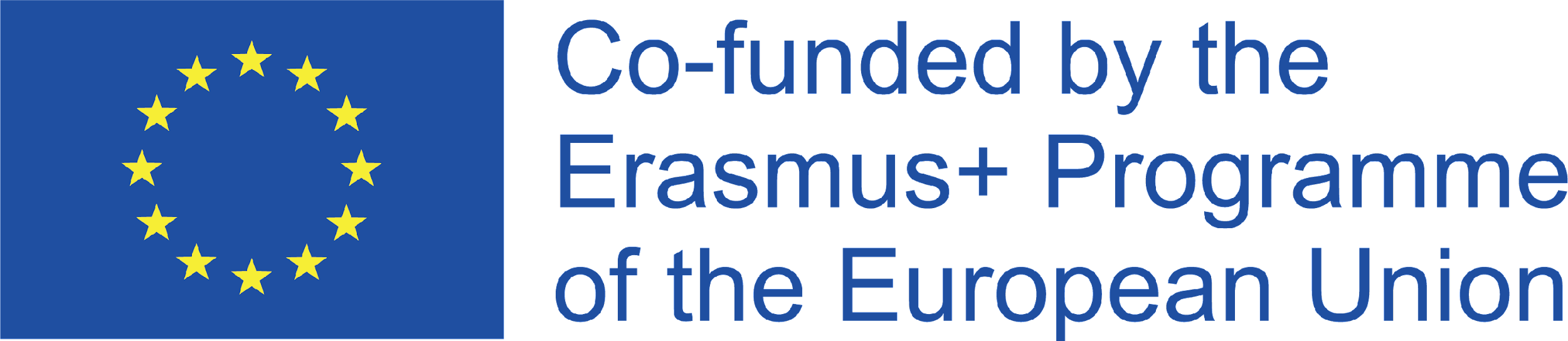 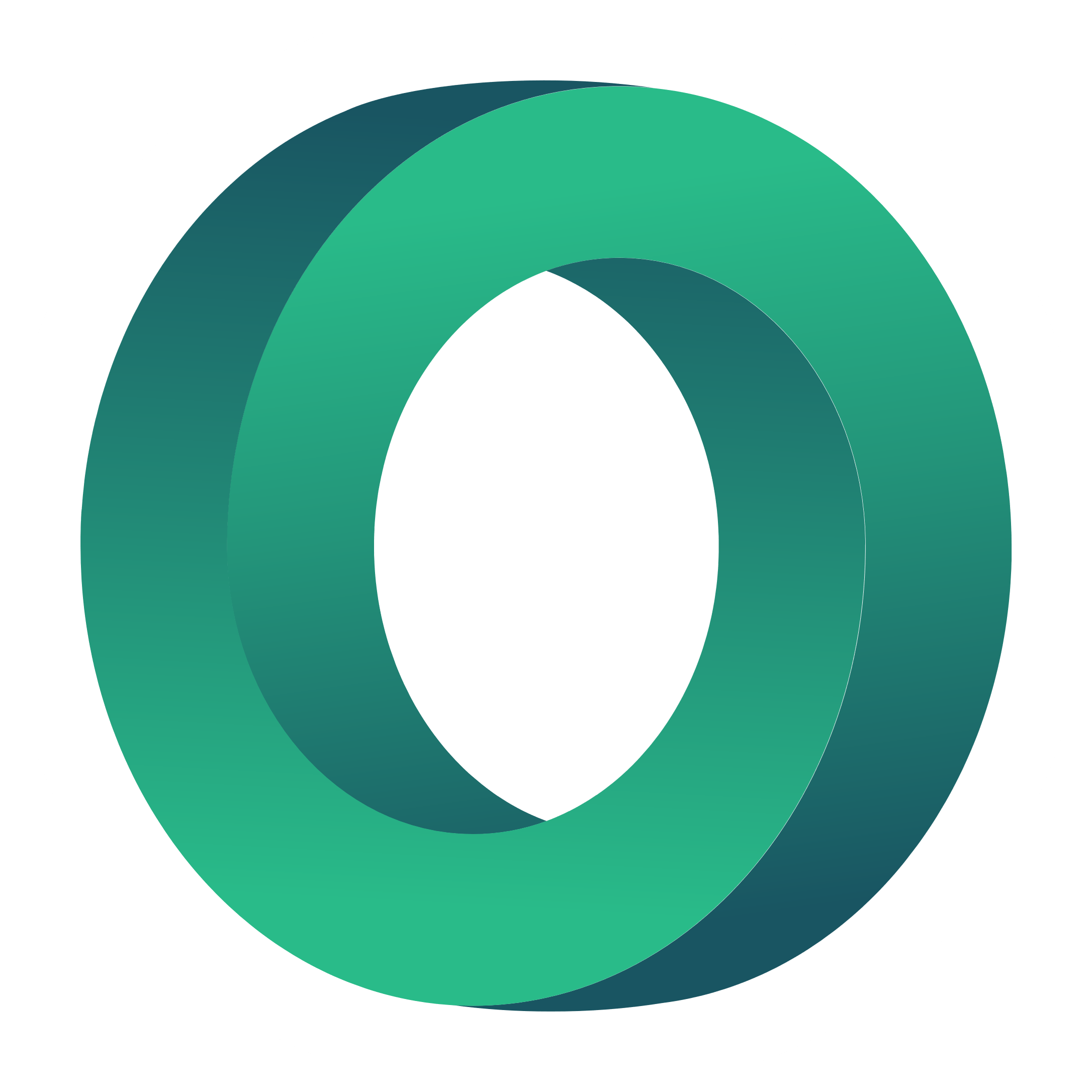 Meister der Erde 2019 - Patagonien
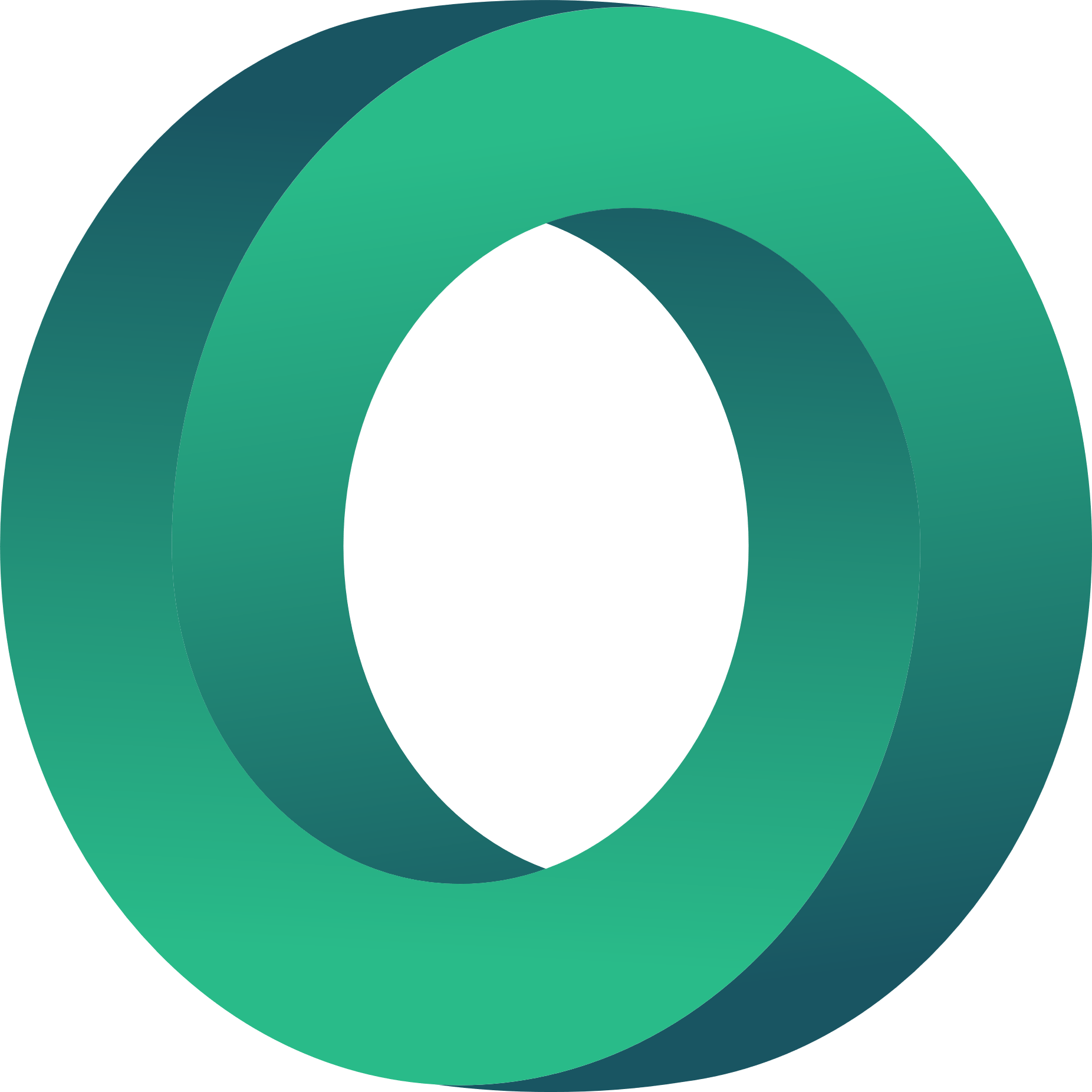 https://www.youtube.com/watch?v=dyoIB19vSE4 (2'55'')
Seit 1973 stellt Patagonia die Nachhaltigkeit in den Mittelpunkt seiner Geschäftstätigkeit. Viele der Produkte werden aus recycelten Plastikflaschen, Hanf oder Biobaumwolle hergestellt, und die Mitarbeiter erhalten Gutschriften für die Bildung von Fahrgemeinschaften zur Arbeit. 

Letztes Jahr kündigte das Unternehmen an, 10 Millionen US-Dollar für Basisgruppen zur Bekämpfung des Klimawandels bereitzustellen. Außerdem arbeitet das Unternehmen mit rund 100 Kleinbauern zusammen, die in Indien Baumwolle nach regenerativen Methoden anbauen, wobei das Programm im nächsten Jahr auf 450 Landwirte ausgeweitet werden soll. Die Bauern bekämpfen Schädlinge mit Fallen und ernten die Baumwolle von Hand. 

Der Gründer Yvon Chouinard sagt: "Patagonia ist im Geschäft, um unseren Heimatplaneten zu retten."
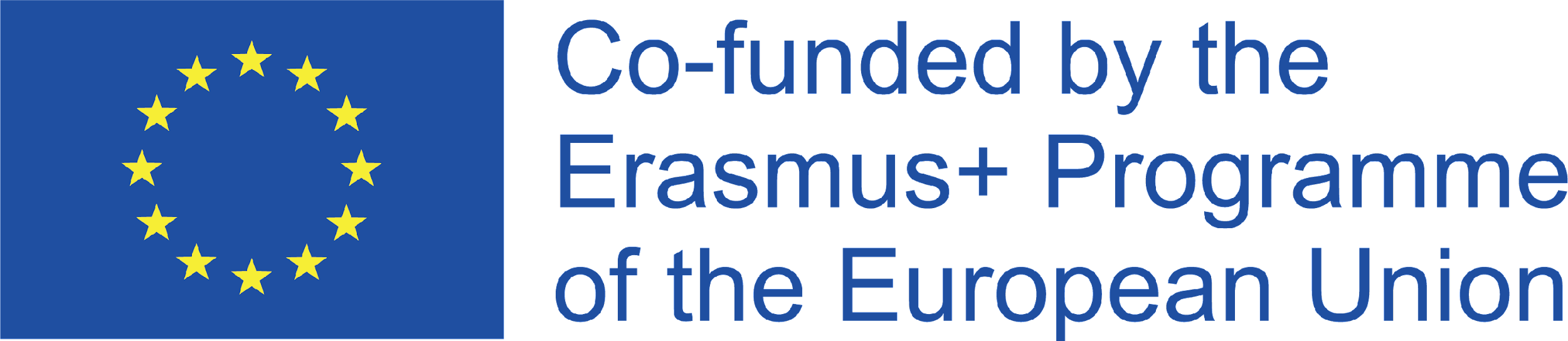 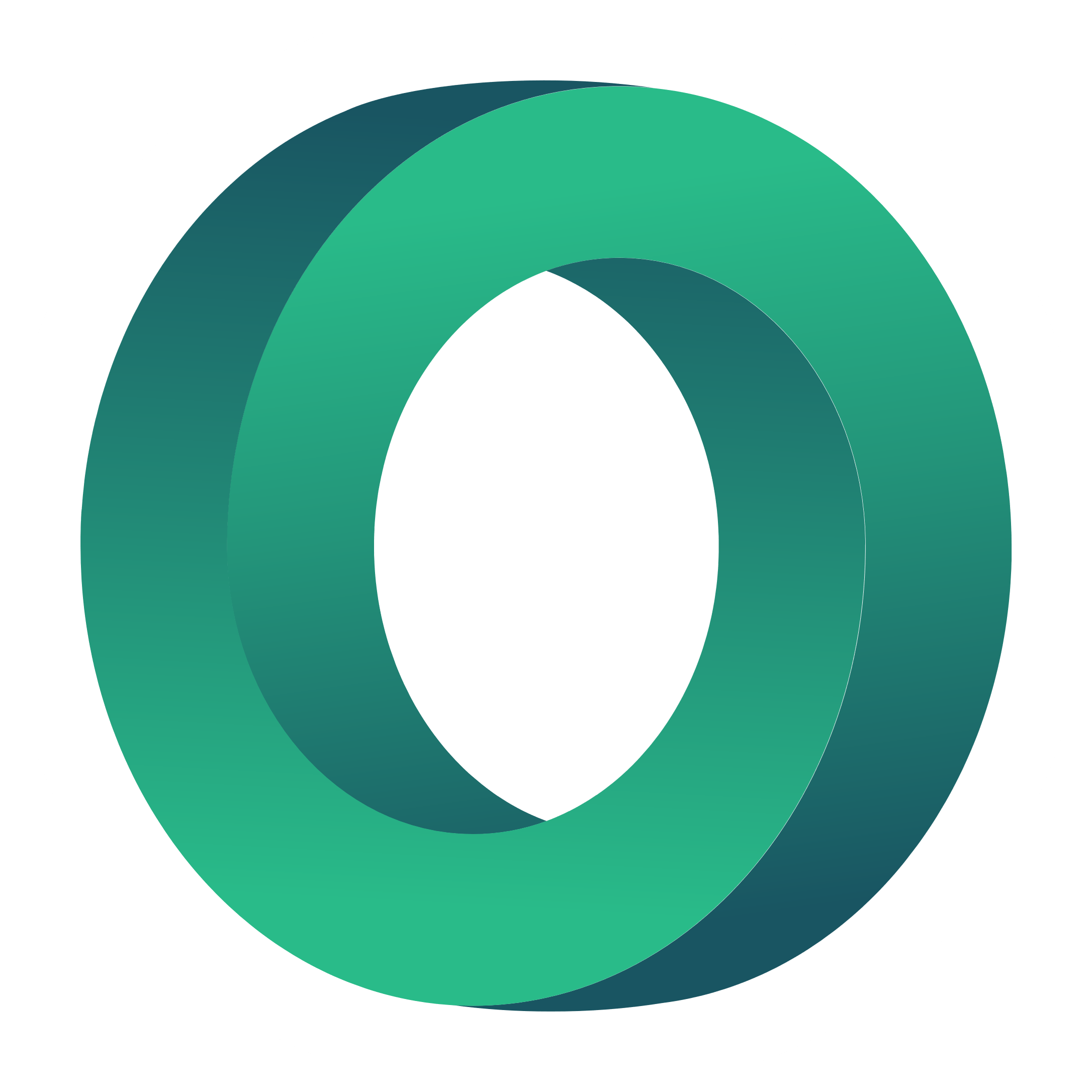 Wie man ein missionsorientiertes Unternehmen wie Patagonia aufbaut
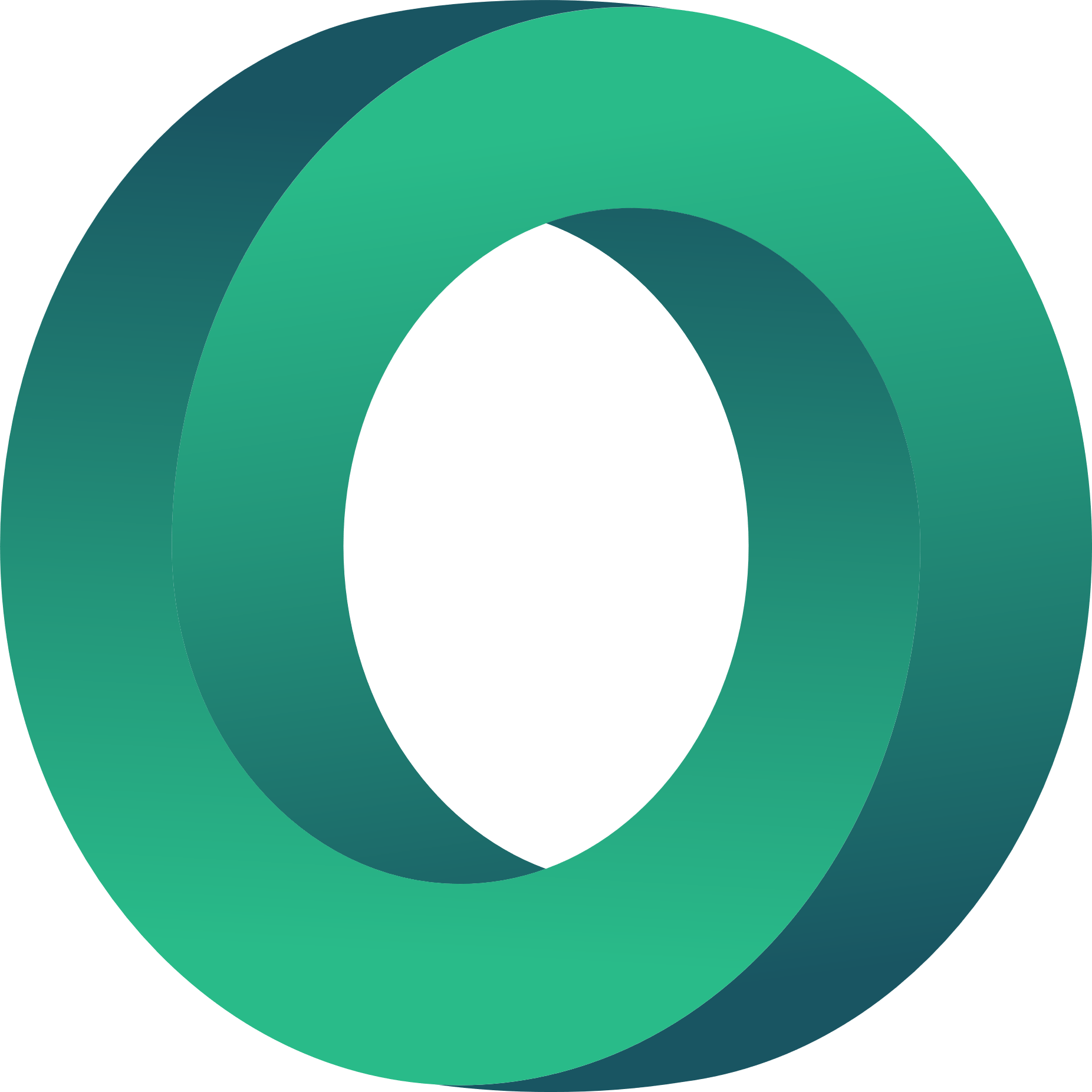 https://www.youtube.com/watch?v=VPt0InbY6RA (2'44'')
Vincent Stanley hat seit der Gründung von Patagonia immer wieder bei dem Unternehmen gearbeitet. Jetzt arbeitet er unter seinem einzigartigen Titel als Director of Philosophy und verrät, wie man ein Unternehmen mit einem Zweck aufbaut.

Fast Company ist die weltweit führende Marke für progressive Wirtschaftsmedien mit einem einzigartigen redaktionellen Schwerpunkt auf Innovationen in den Bereichen Technologie, Führung und Design.
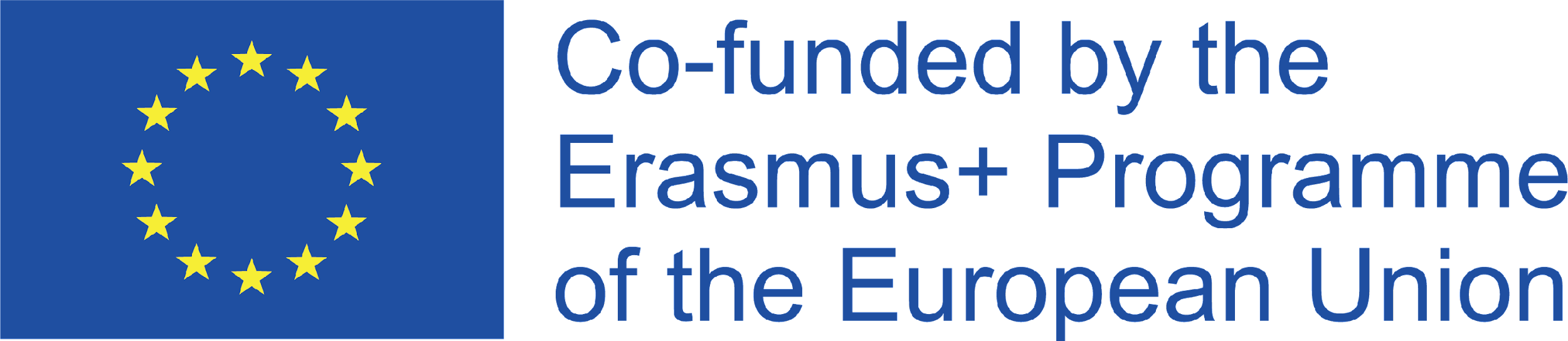 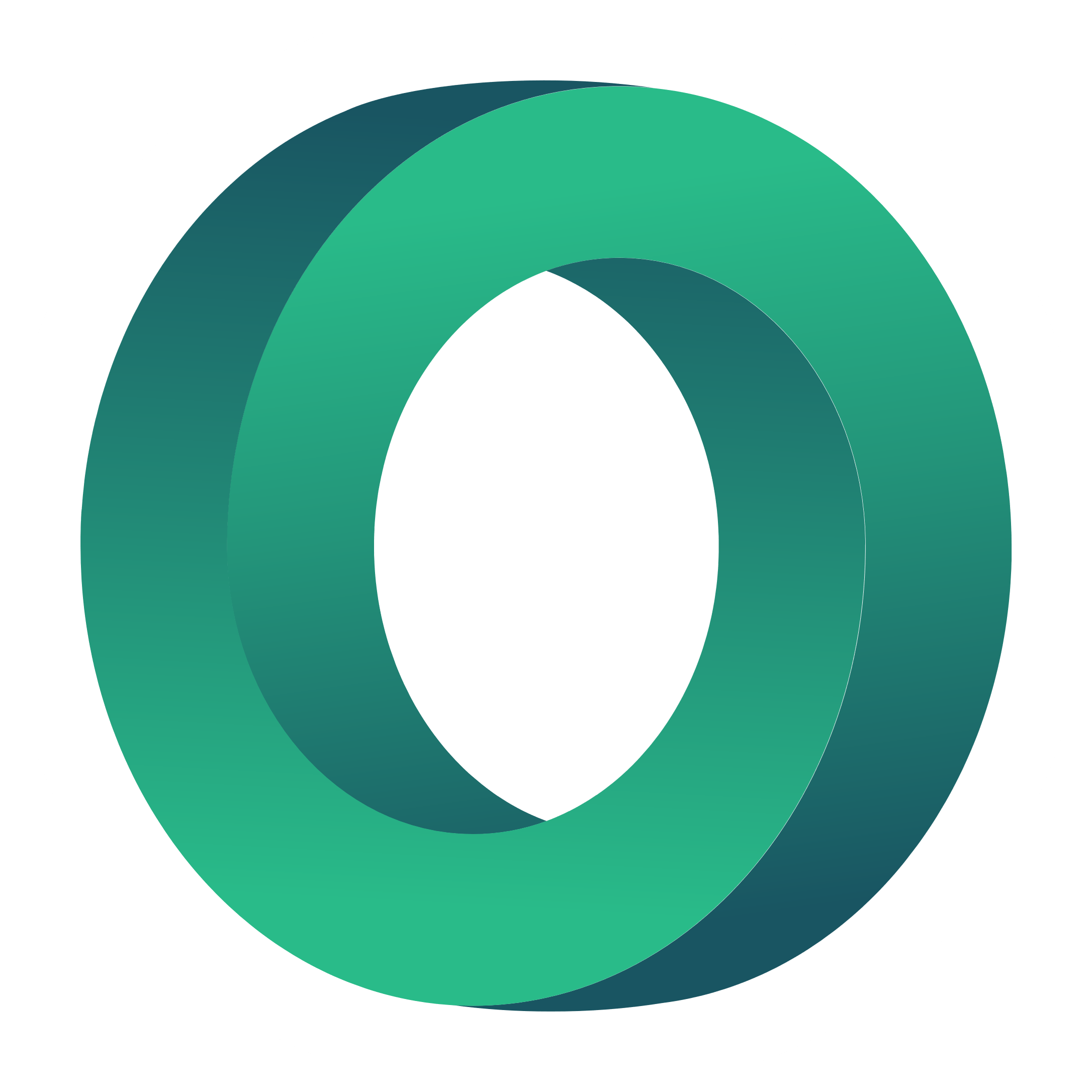 Die Geschichte von Patagonia: Trends zum Leben erwecken
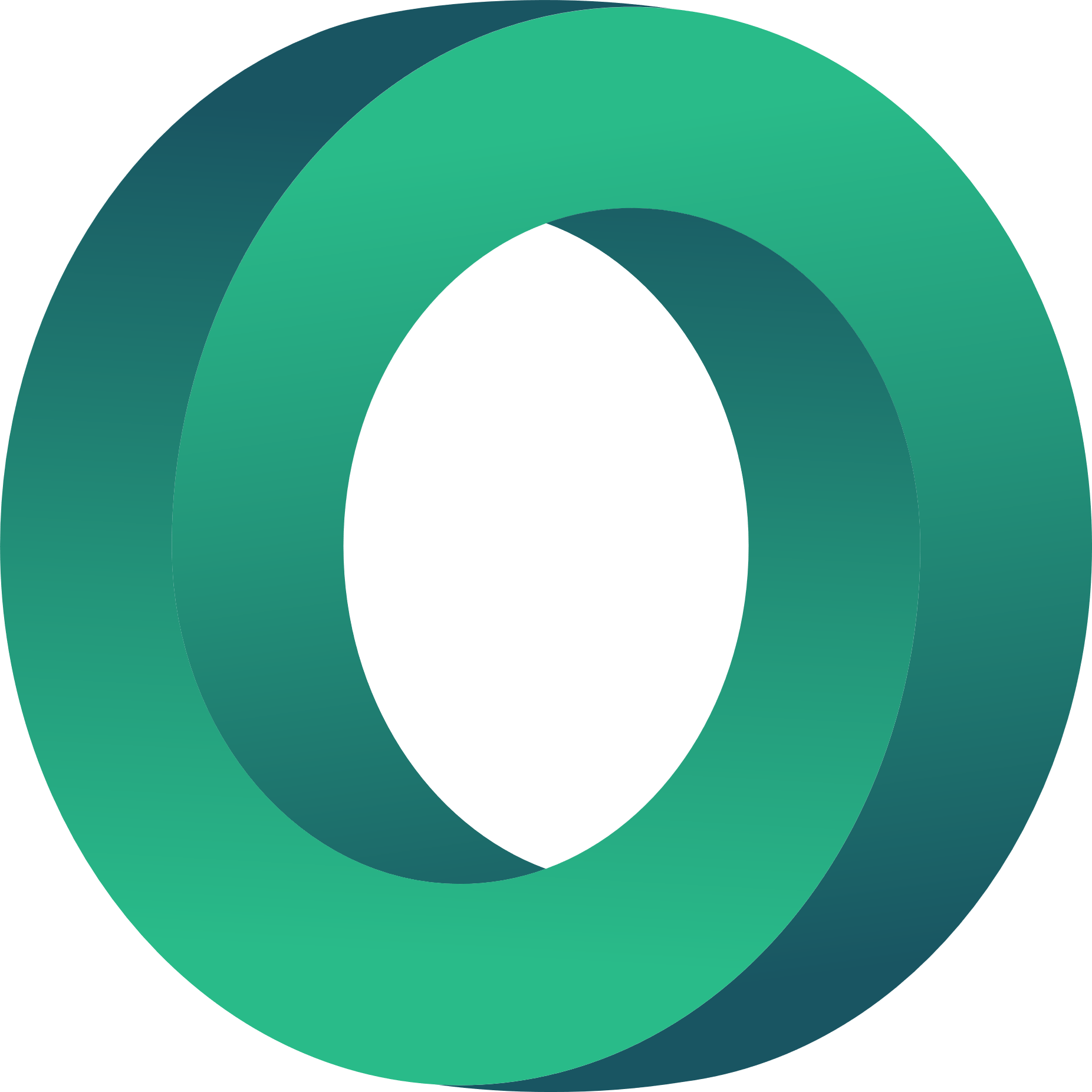 https://www.youtube.com/watch?v=g9aQn5yUTFs (3'17'')
Erfahren Sie aus erster Hand, wie führende Unternehmen die Trends umsetzen. In den Videos zu den Unternehmensgeschichten werden die Trends anhand von Beispielen, Reaktionen und Erkenntnissen einiger der größten Marken der Welt zum Leben erweckt, wobei sich deren Führungskräfte zu den Auswirkungen auf ihr Unternehmen äußern.
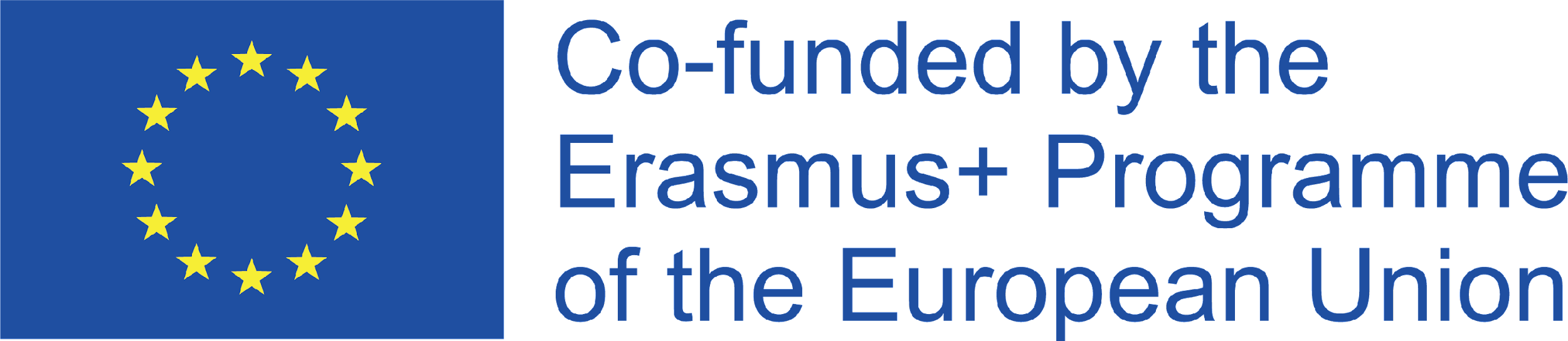 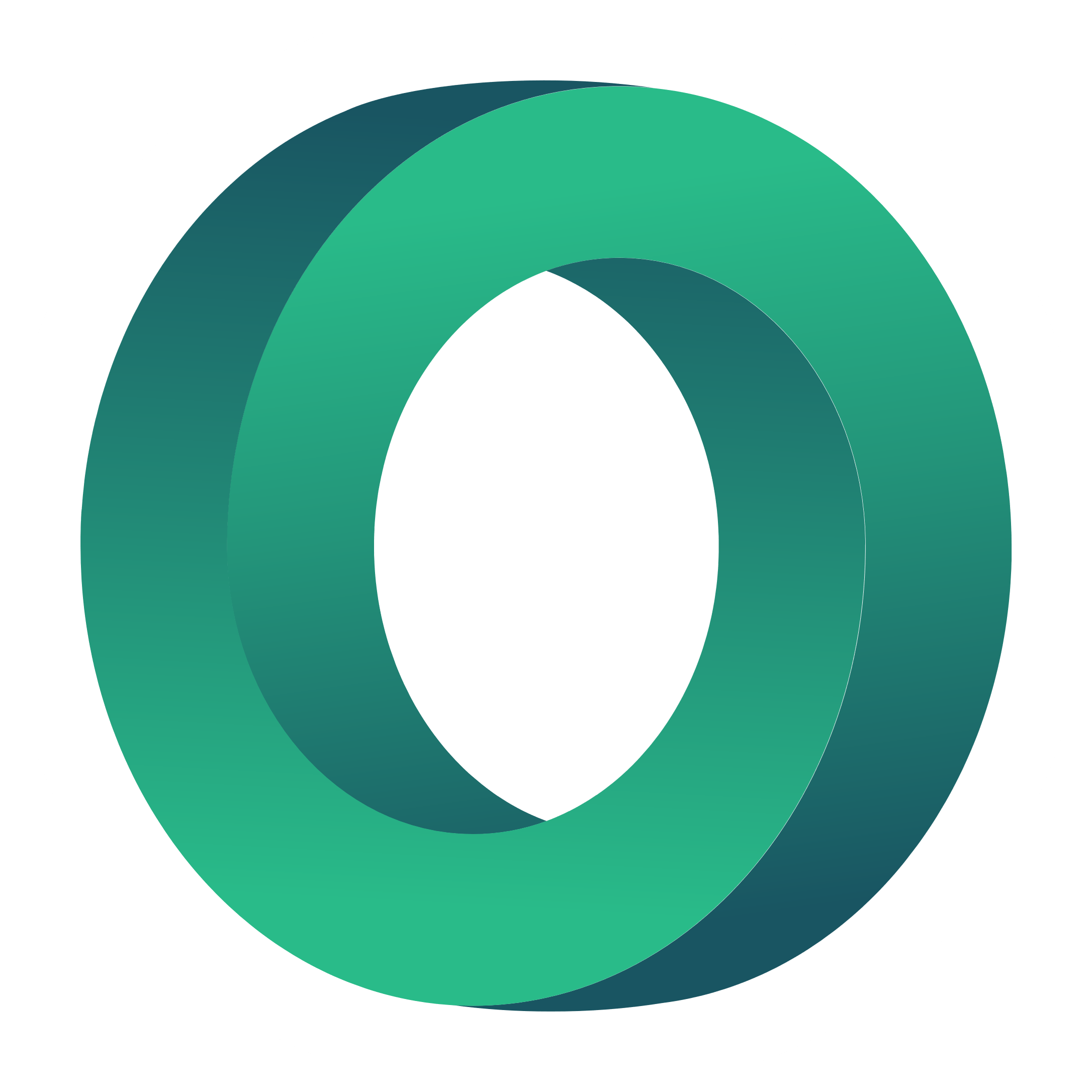 Die Werte und Programme von Patagonia
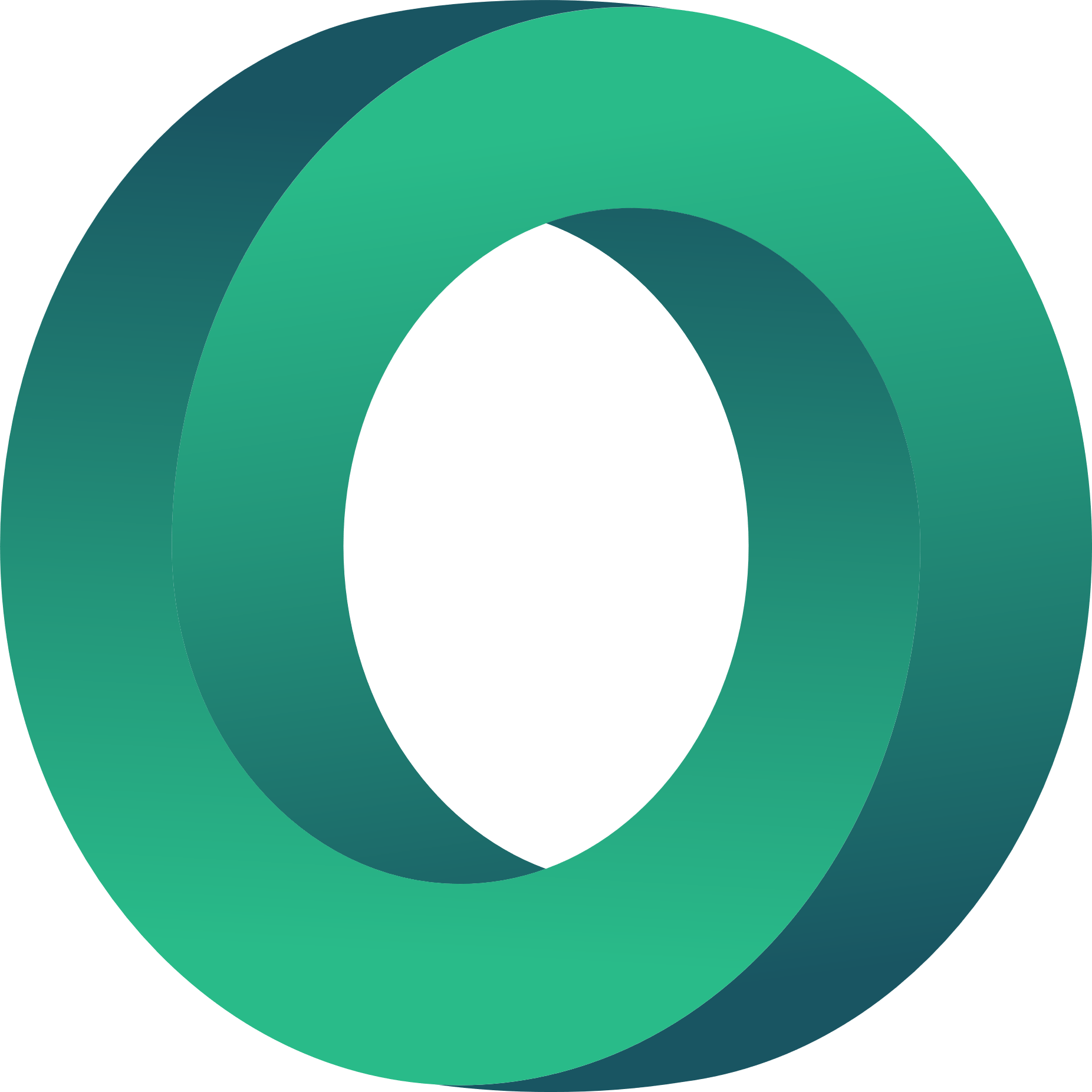 https://www.patagonia.com/business-unusual/
"Wir bei Patagonia wissen, dass alles Leben auf der Erde vom Aussterben bedroht ist. Wir nutzen die Ressourcen, die wir haben - unser Geschäft, unsere Investitionen, unsere Stimme und unsere Vorstellungskraft -, um etwas dagegen zu tun.
Wie sauber sind Ihre Klamotten? Die versteckten Kosten für die Kleidung, die wir kaufen.
https://www.patagonia.com/hidden-cost-of-clothes/
"Alles, was wir machen, hat Auswirkungen auf den Planeten: Wie wir den Wandel gestalten
Materialien und Umweltprogramme
Programme zur sozialen Verantwortung
Wo wir tätig sind
https://www.patagonia.com/our-footprint/
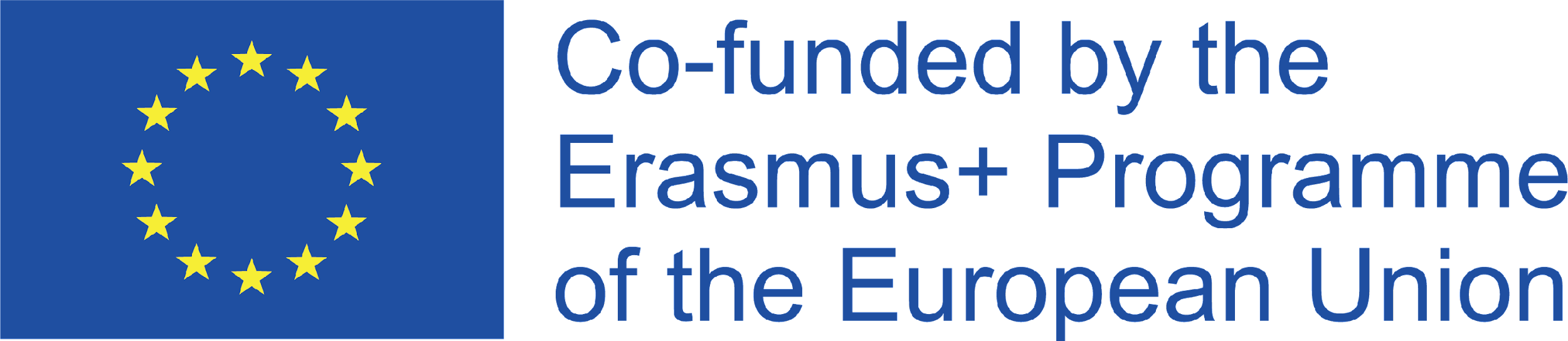 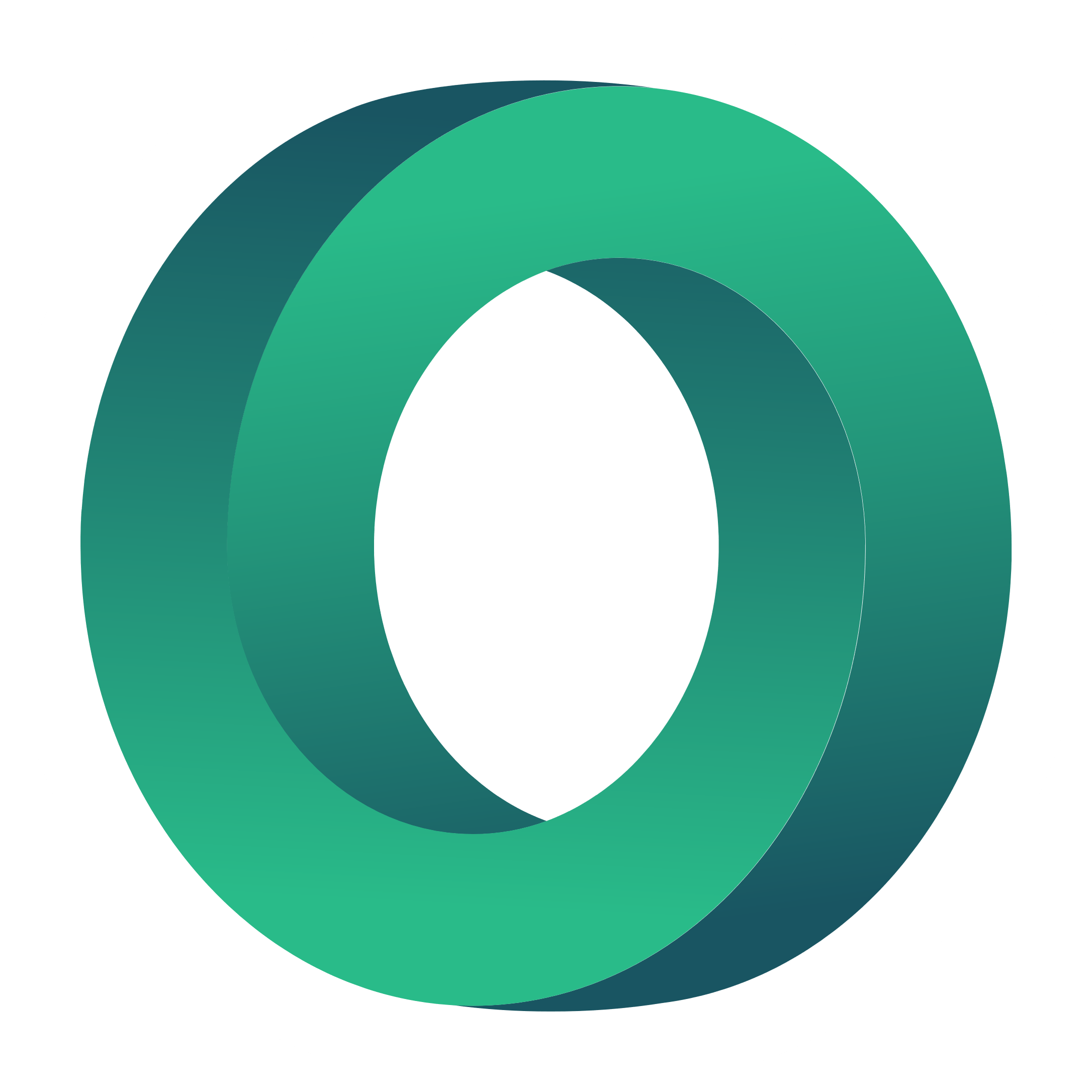 Patagonia Action Works
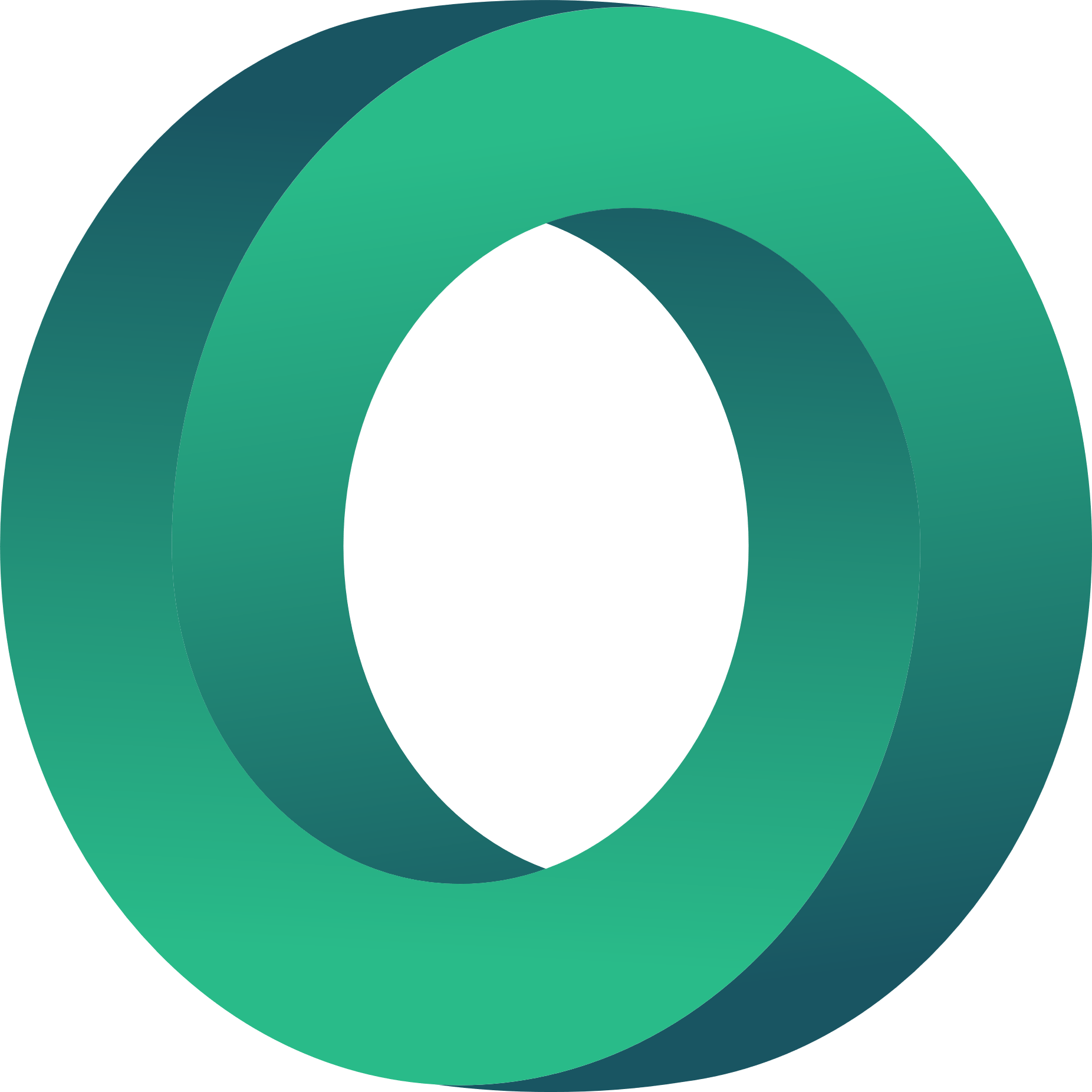 https://www.youtube.com/watch?v=g9aQn5yUTFs (2'28'')
Seit fast 40 Jahren unterstützt Patagonia Aktivisten an der Basis, die nach Lösungen für die Umweltkrise suchen. Aber in dieser Zeit beispielloser Bedrohungen ist es oft schwer zu wissen, wie man sich am besten engagieren kann. Deshalb bringen wir Einzelpersonen mit unseren Stipendiaten zusammen, damit sie sich für die dringlichsten Probleme einsetzen können, mit denen die Welt heute konfrontiert ist. Wir haben Patagonia Action Works ins Leben gerufen, um engagierte Einzelpersonen mit Organisationen zusammenzubringen, die sich in derselben Gemeinde für Umweltfragen einsetzen. Jetzt ist es für jeden möglich, Umweltgruppen zu finden, mit ihnen in Kontakt zu treten und sich an ihrer Arbeit zu beteiligen.
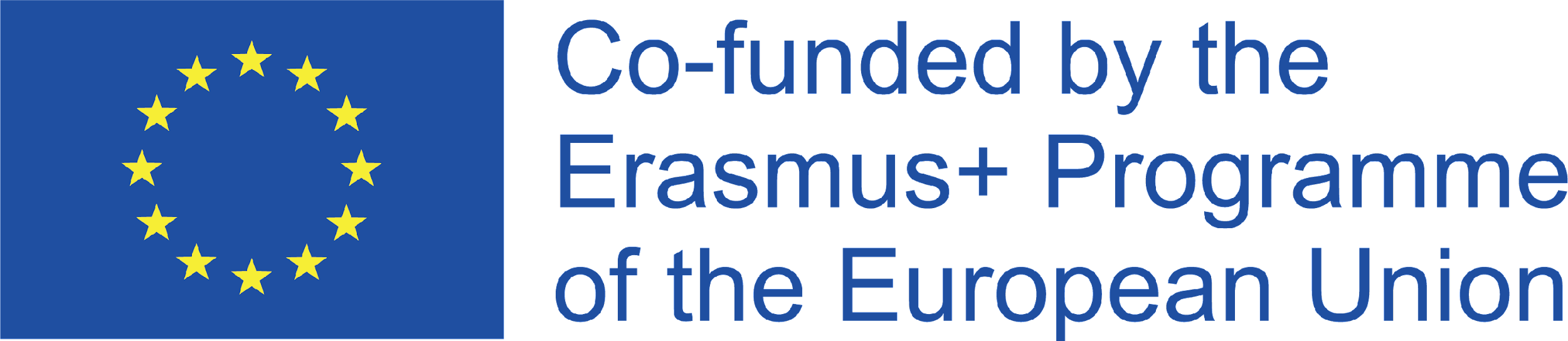 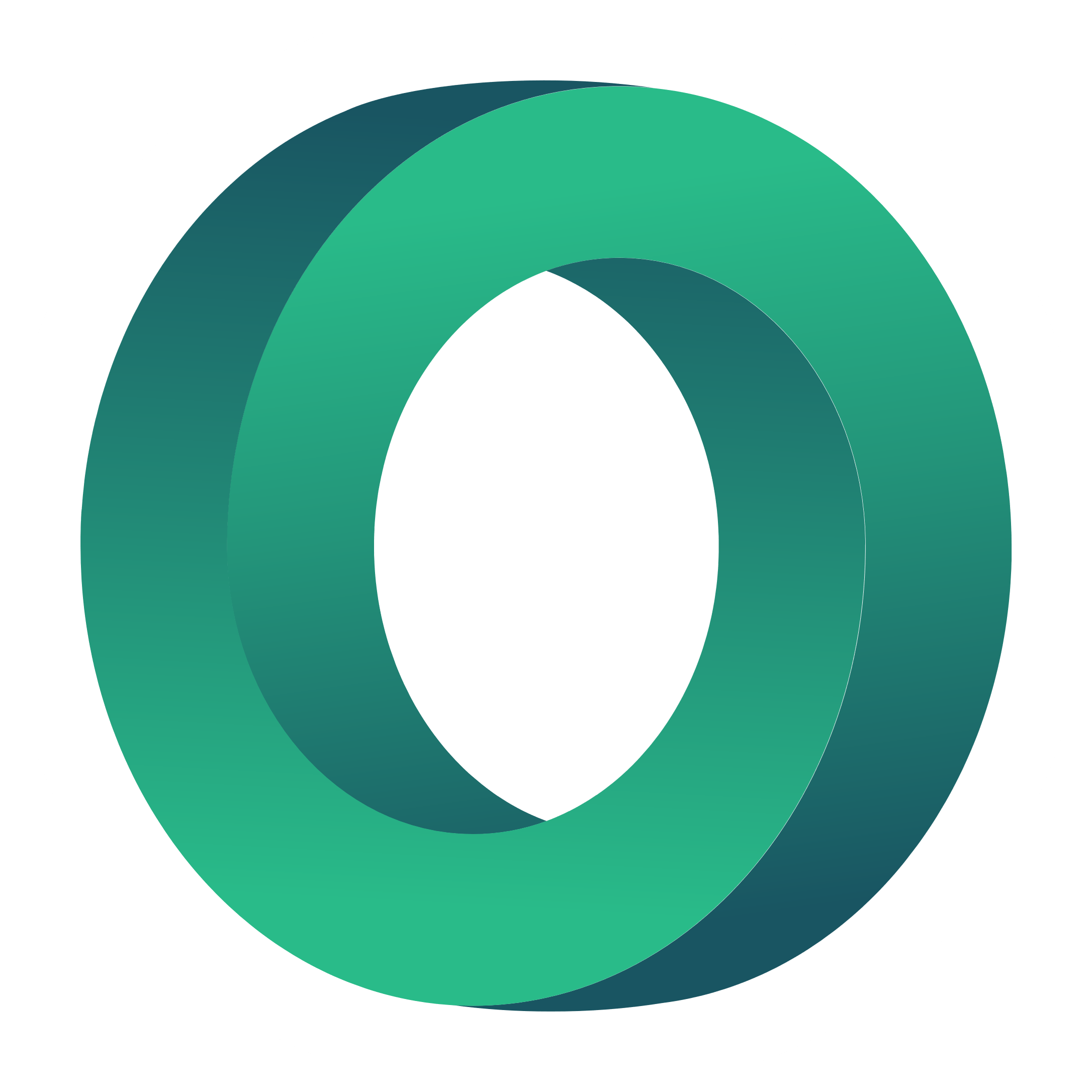 Fragen zur Diskussion
Welchen Einfluss haben unsere Konsumgewohnheiten auf die Entstehung von Abfällen? Nennen Sie einige Beispiele
Wie kann ein soziales Unternehmen mit seinen Kunden kommunizieren, damit sie verstehen, welche Wirkung sie erzielen?
Glauben Sie, dass der Eigentümer eines Unternehmens auch ein Umweltaktivist sein kann?
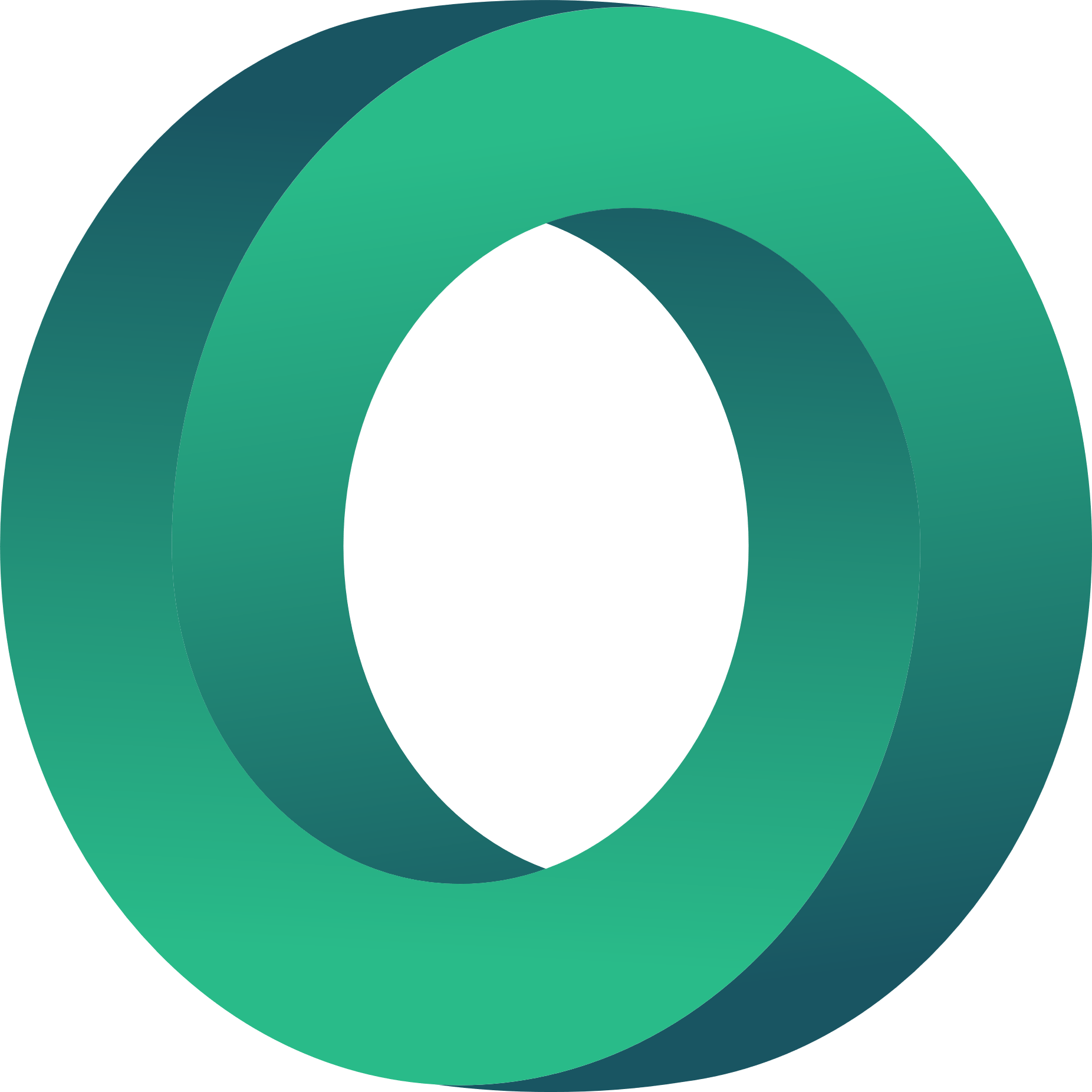 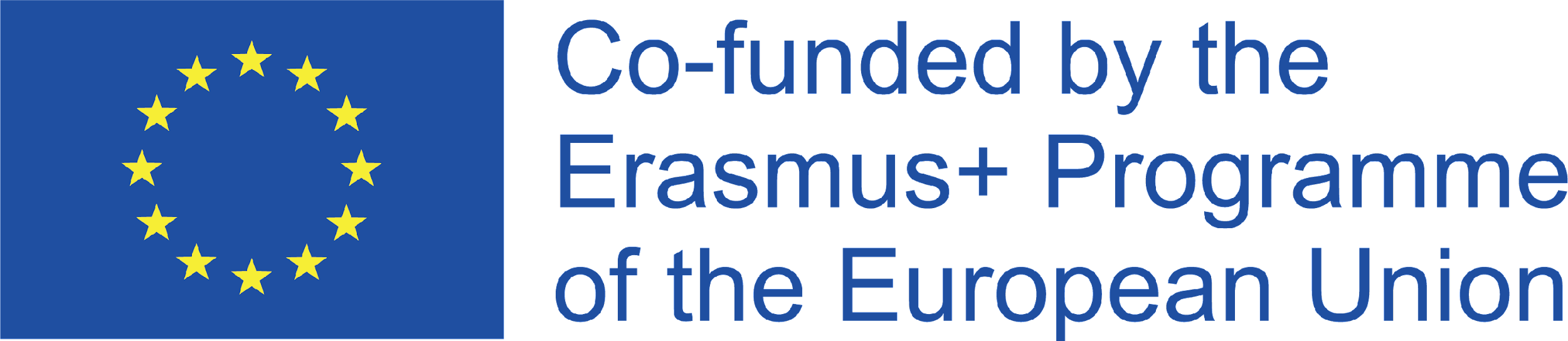 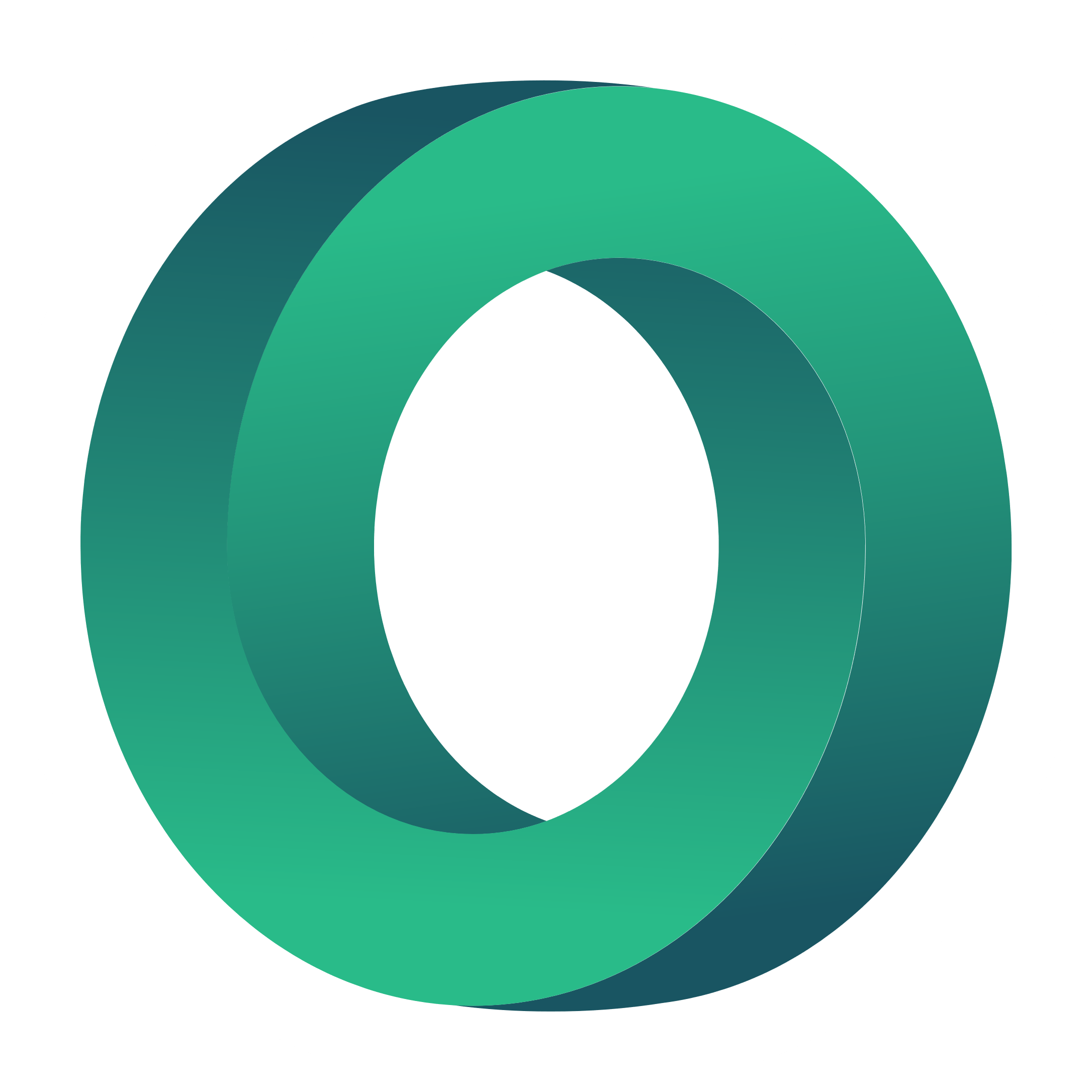 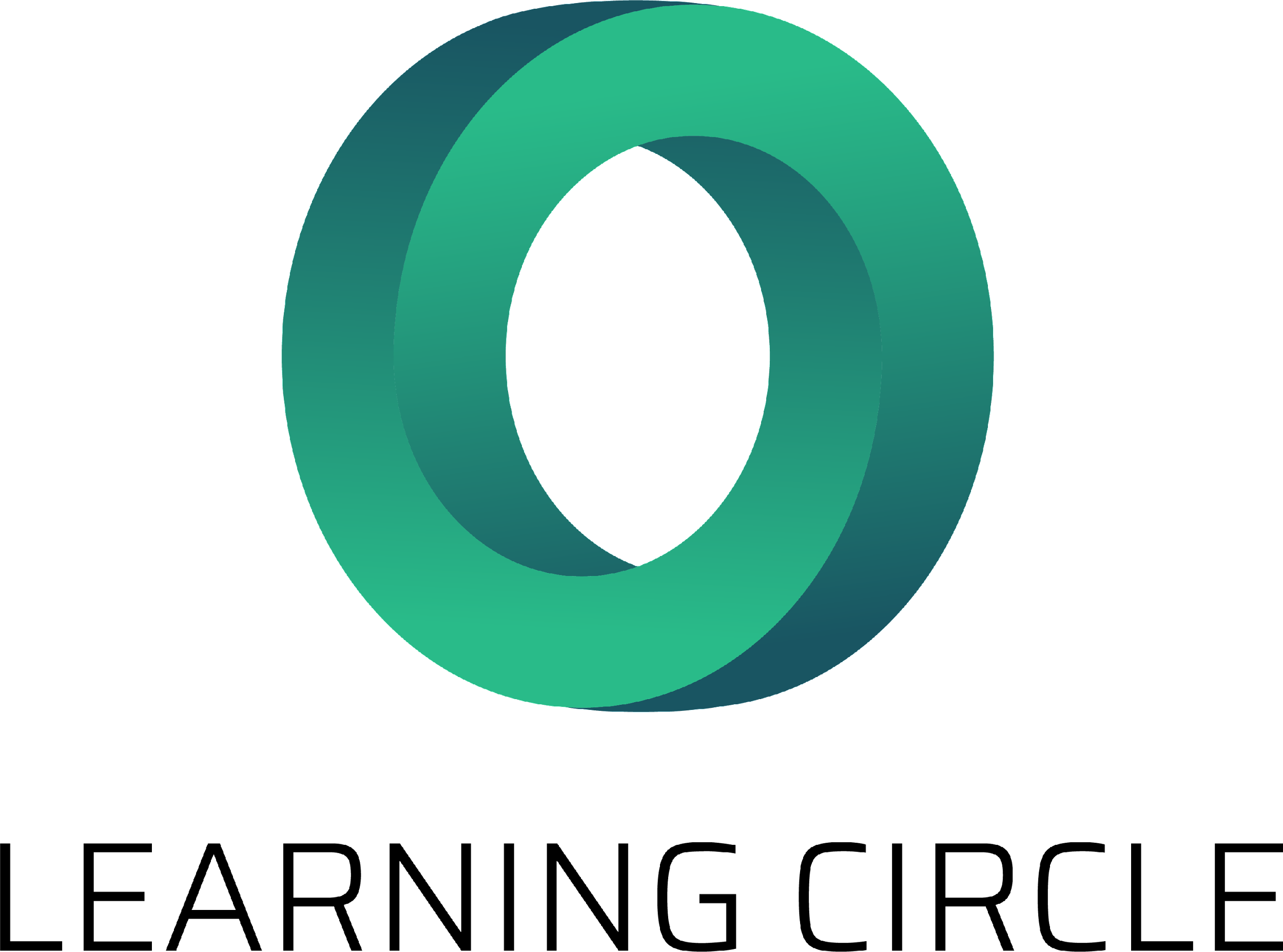 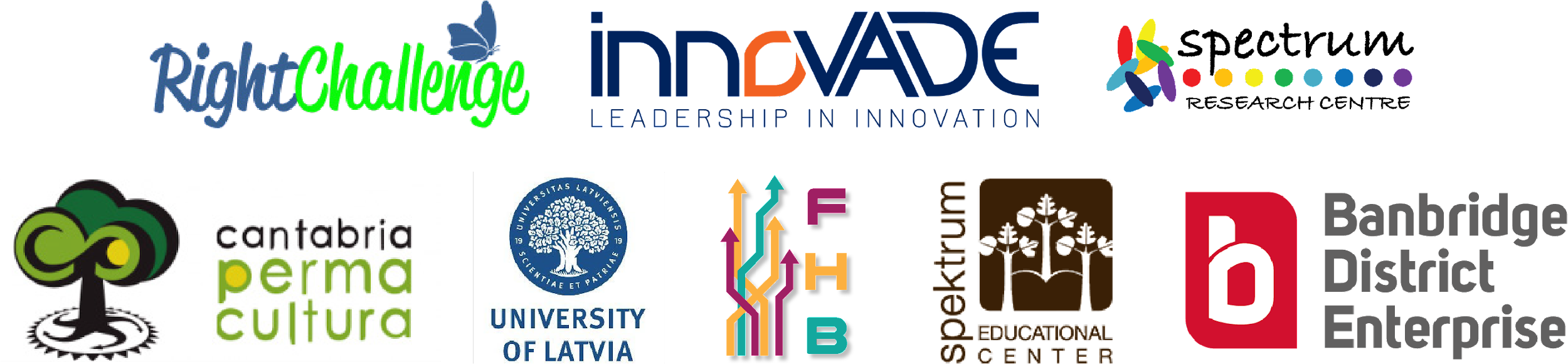 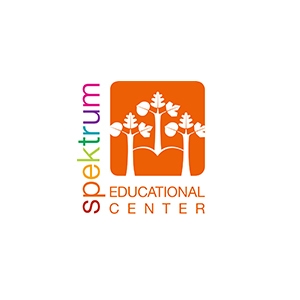 "Die Unterstützung der Europäischen Kommission für die Erstellung dieser Veröffentlichung stellt keine Billigung des Inhalts dar, der ausschließlich die Meinung der Autoren wiedergibt, und die Kommission kann nicht für die Verwendung der darin enthaltenen Informationen verantwortlich gemacht werden." Projektnummer: 2020-1-UK01-KA226-VET-094435
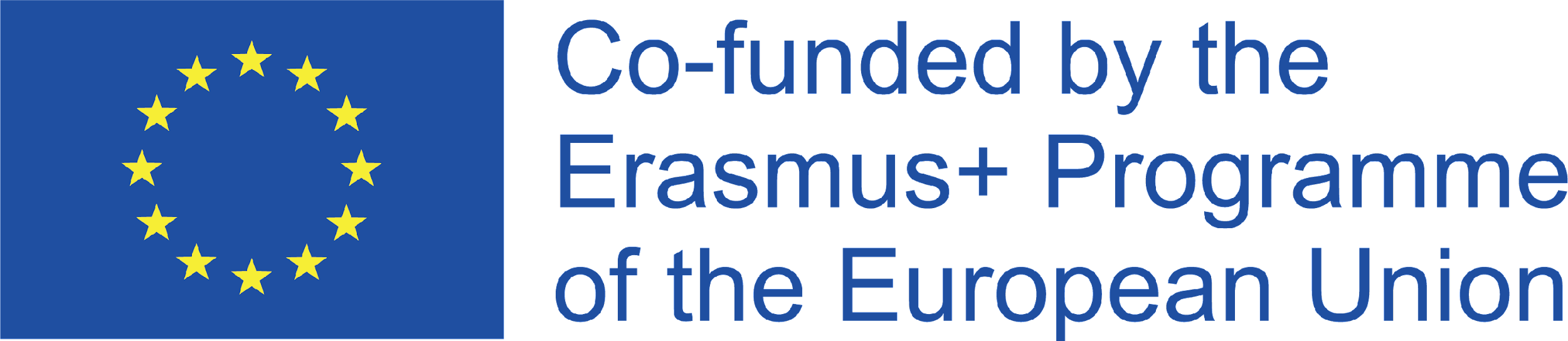